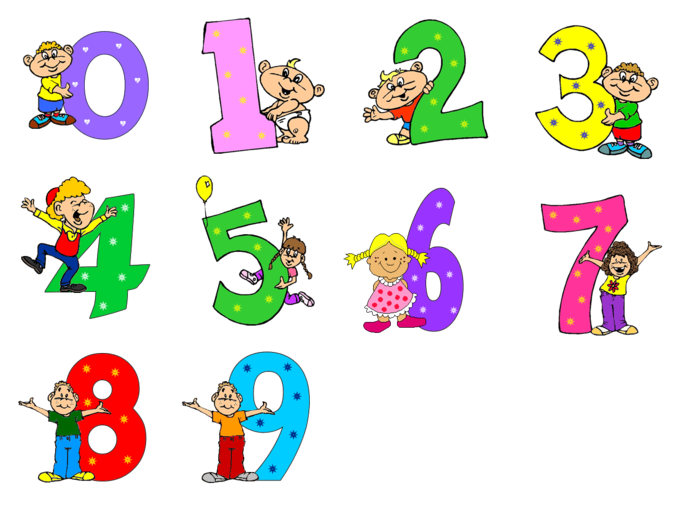 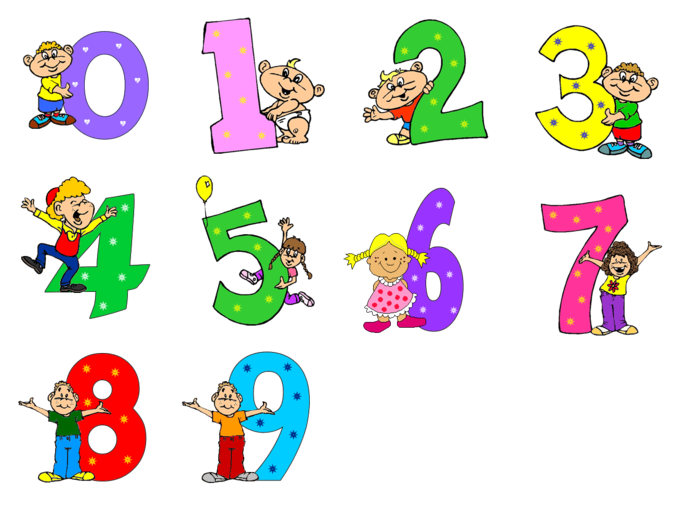 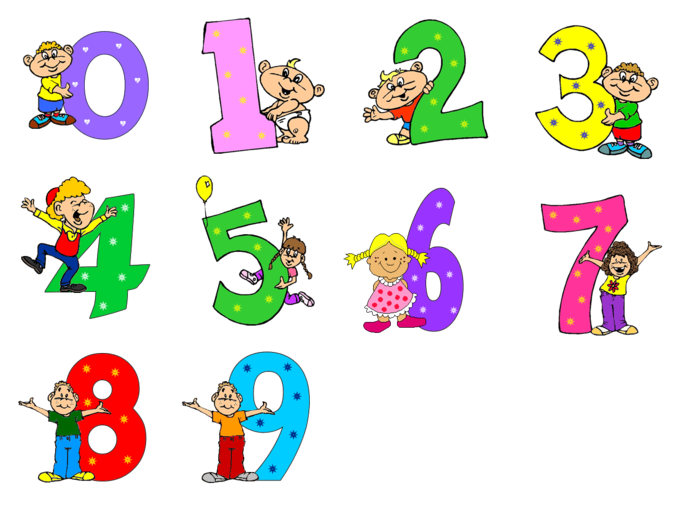 Интерактивная игра для детей 
«В гостях у математики»
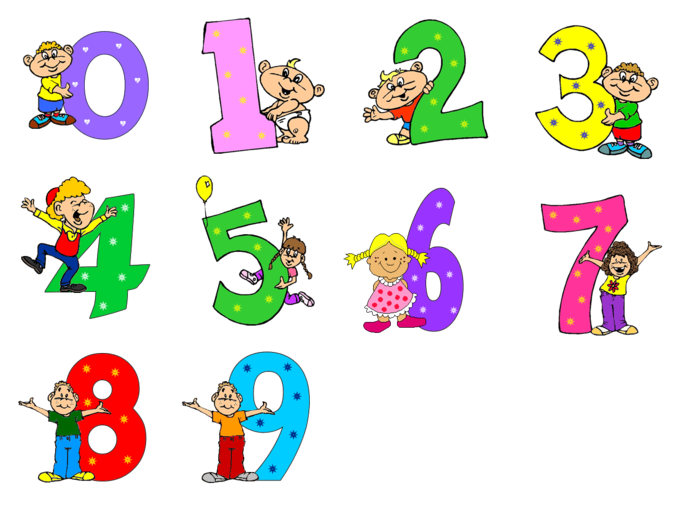 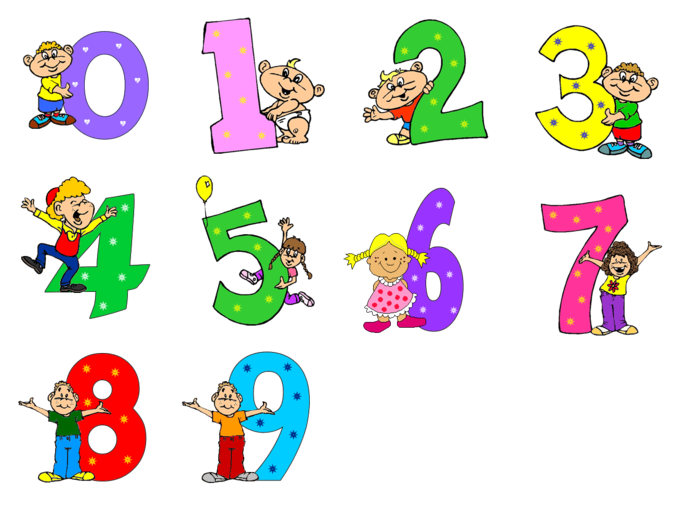 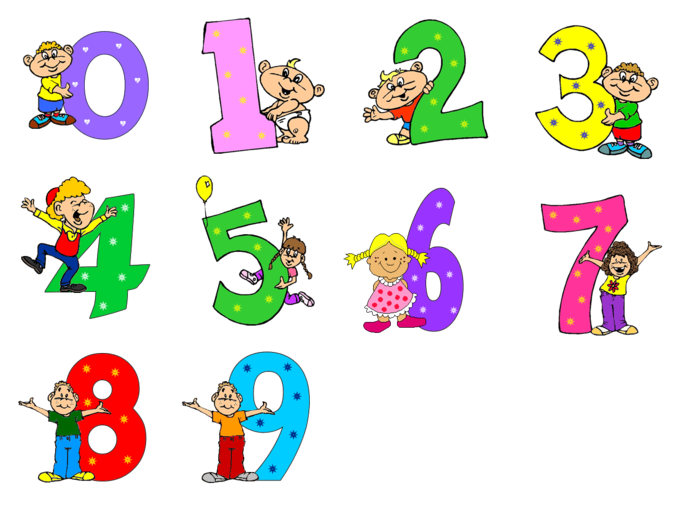 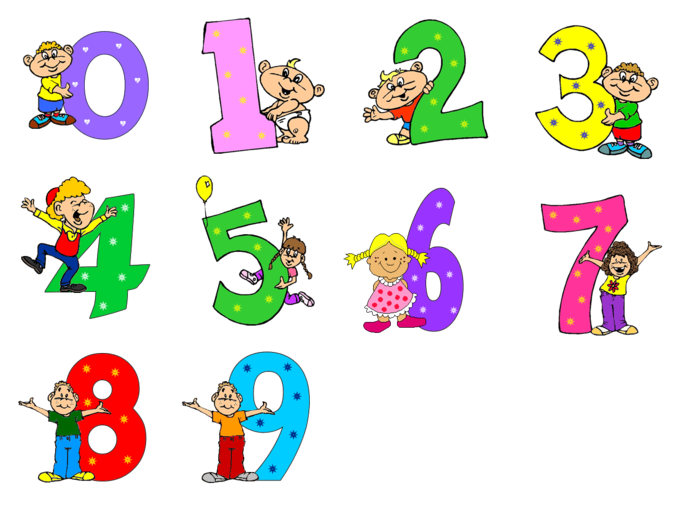 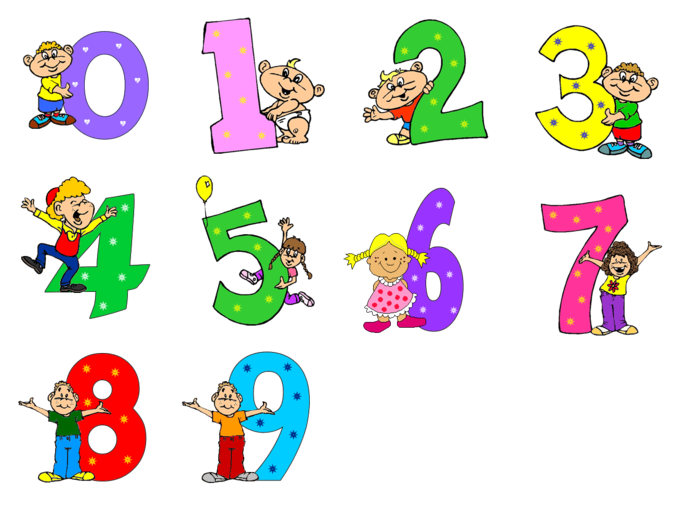 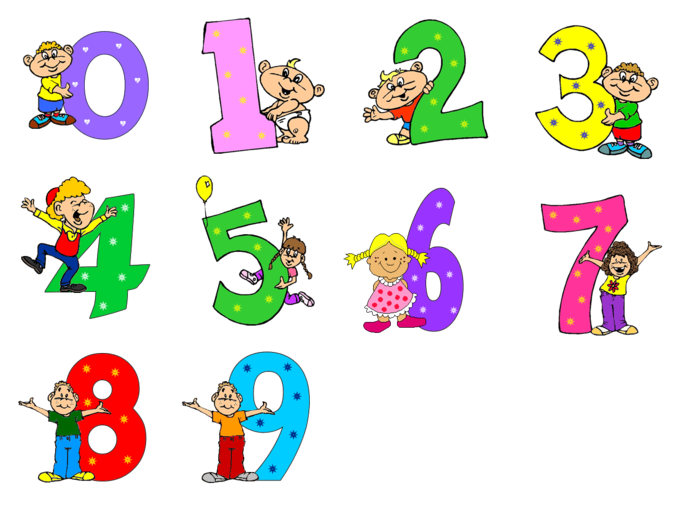 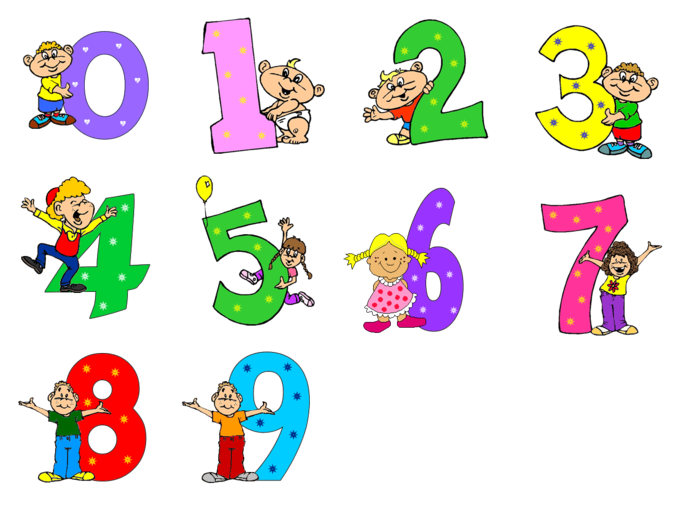 Темы игры:
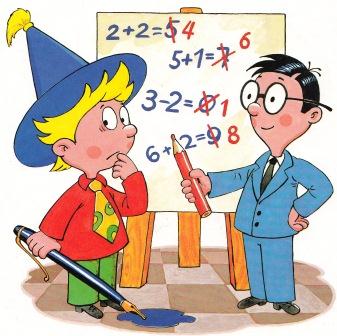 СРАВНИ
«Найди цифру»
«Сосчитай и запиши»
«Сравни»
Задание: сравни количество бабочек и вставь нужный знак.
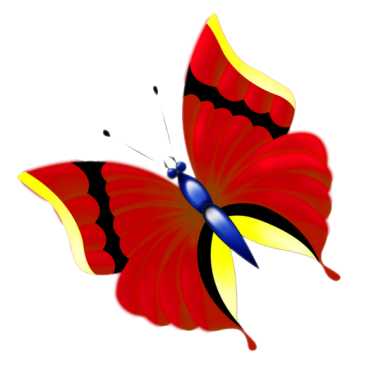 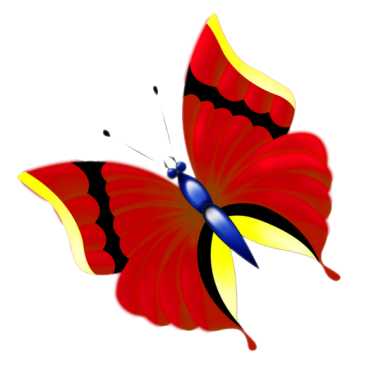 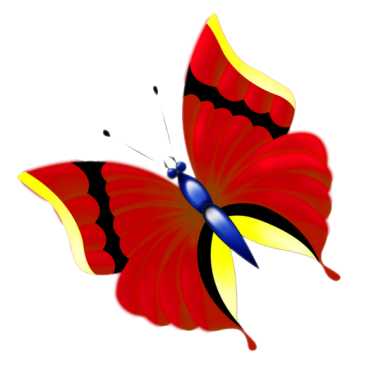 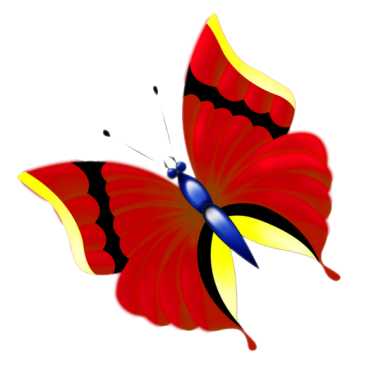 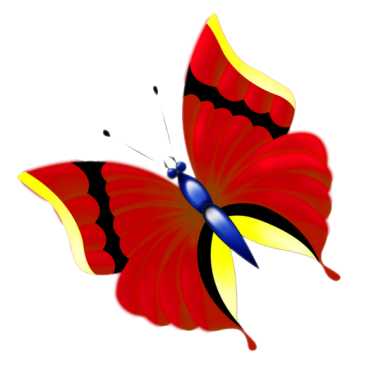 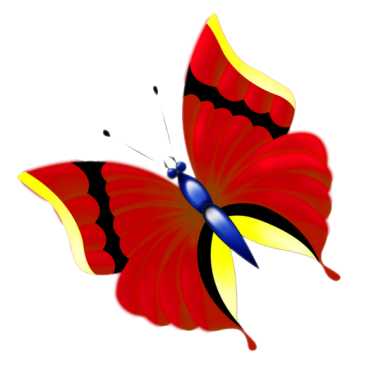 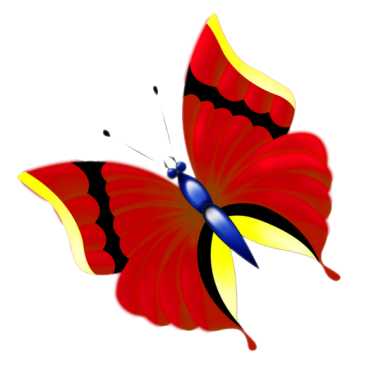 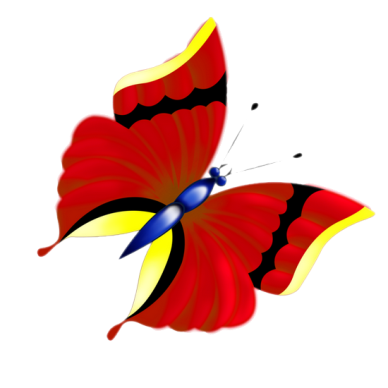 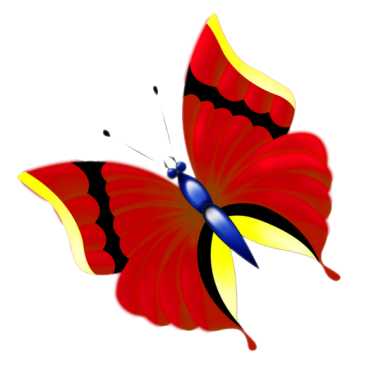 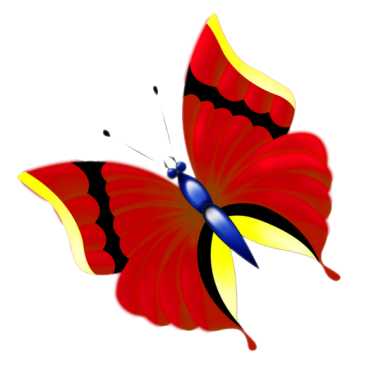 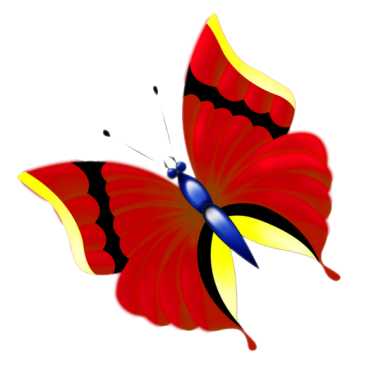 >
<
=
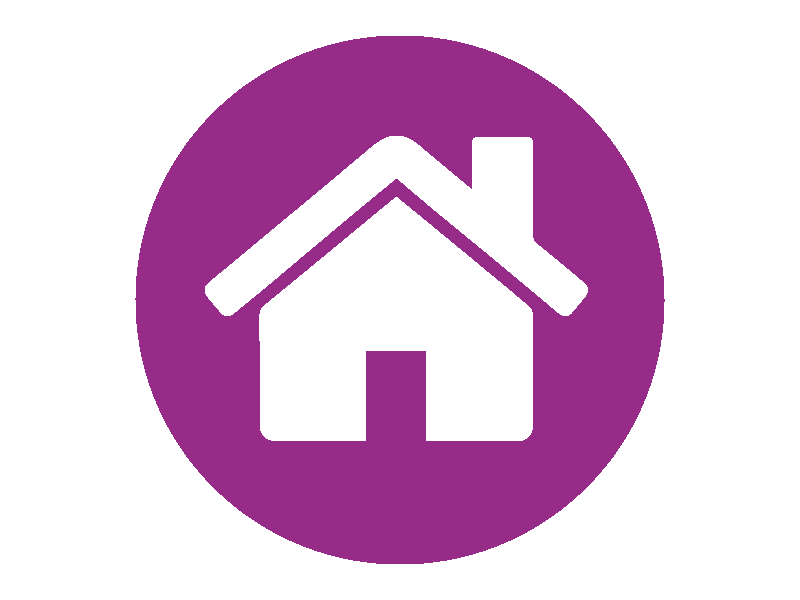 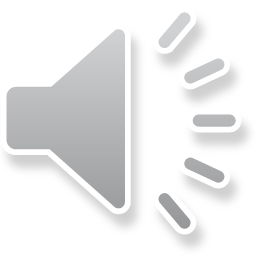 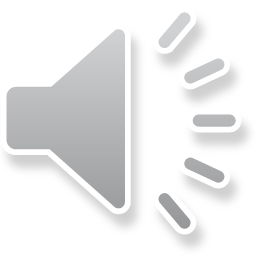 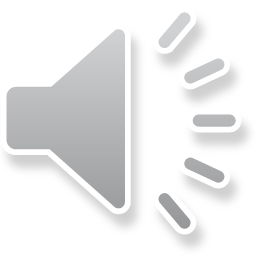 «Сравни»
Задание: сравни количество ягод клубники  и малины, вставь нужный знак.
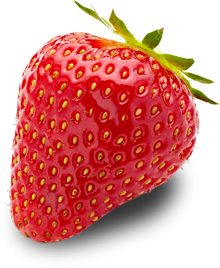 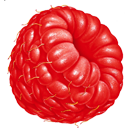 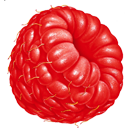 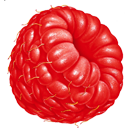 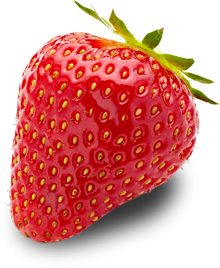 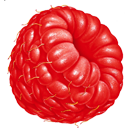 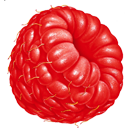 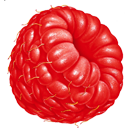 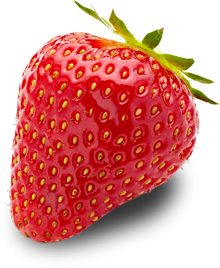 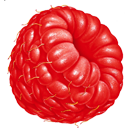 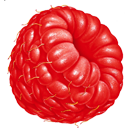 >
=
<
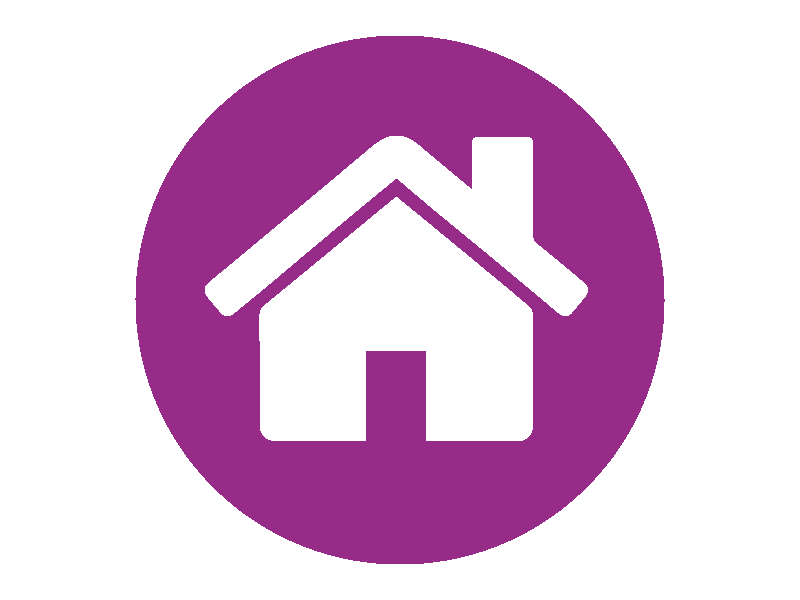 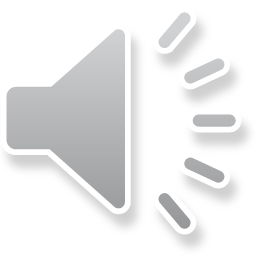 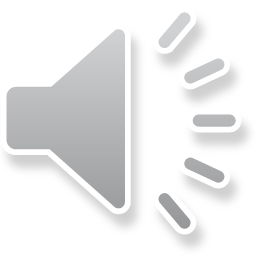 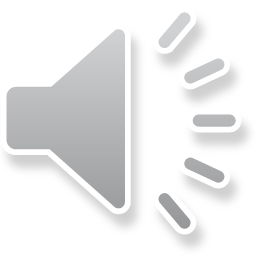 «Сравни»
Задание: сравни количество бабочек и божьих коровок, вставь нужный знак.
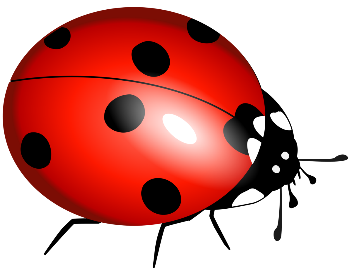 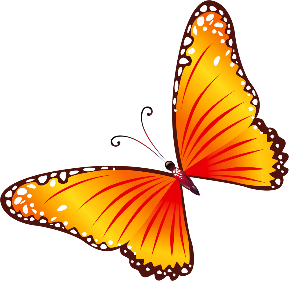 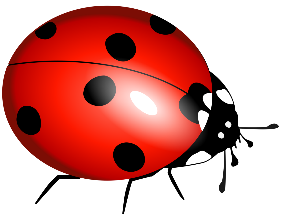 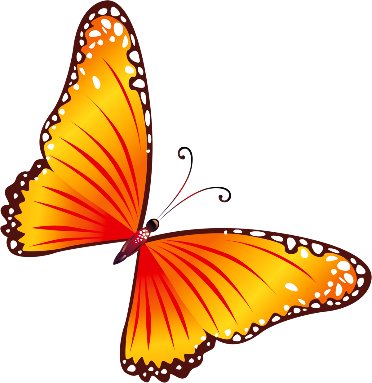 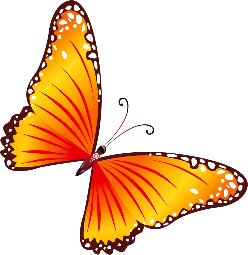 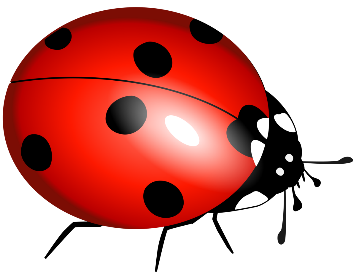 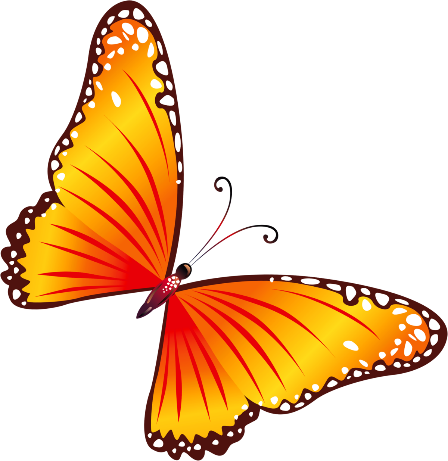 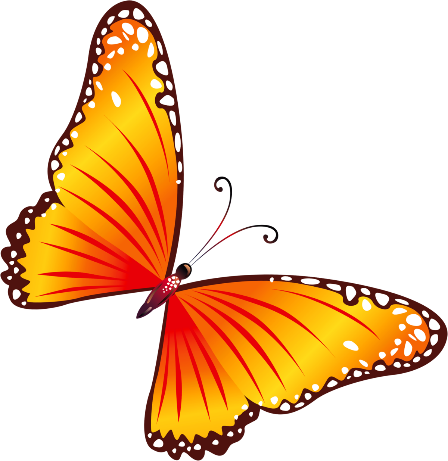 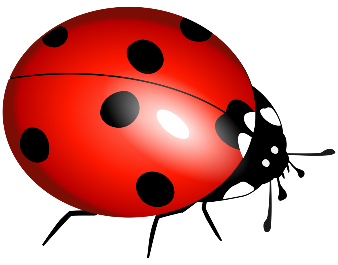 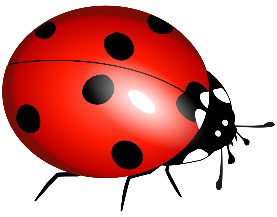 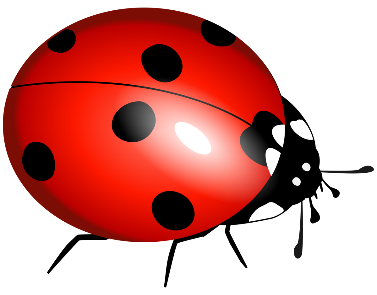 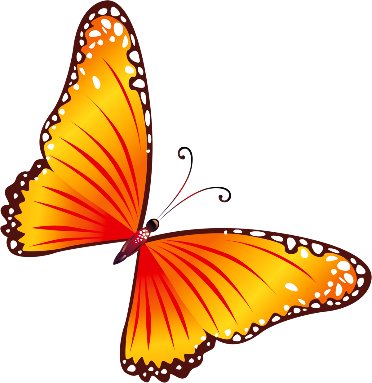 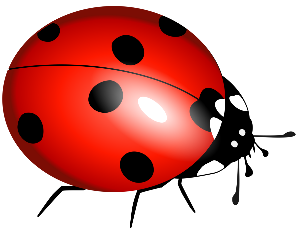 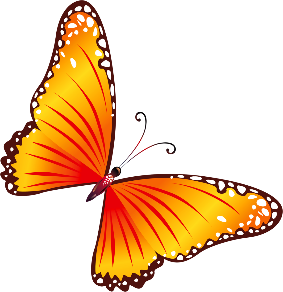 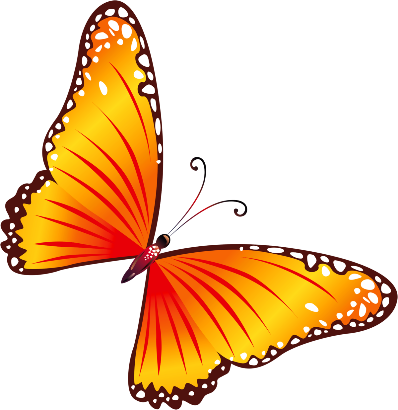 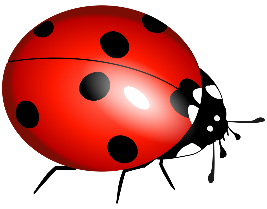 <
=
>
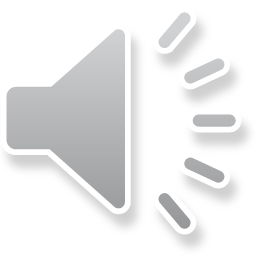 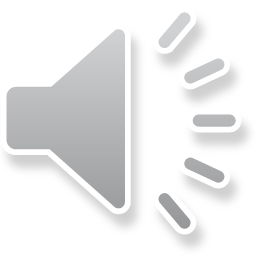 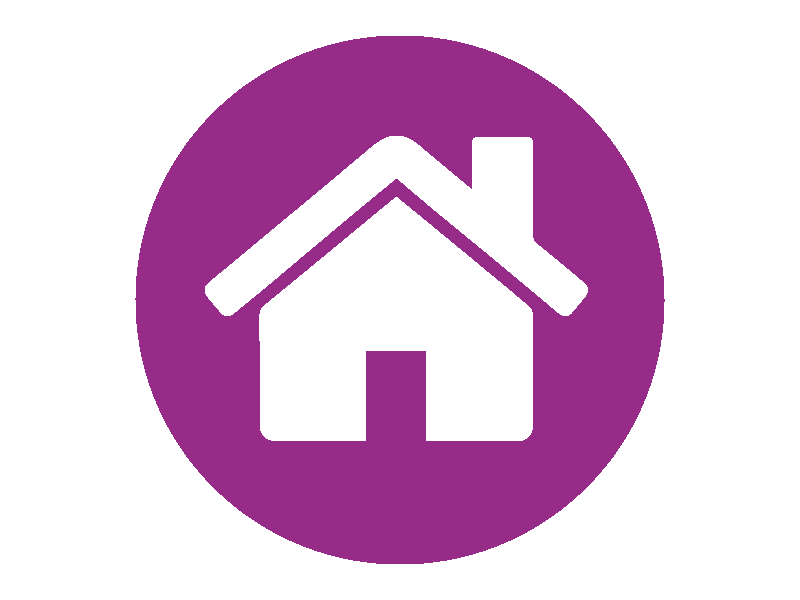 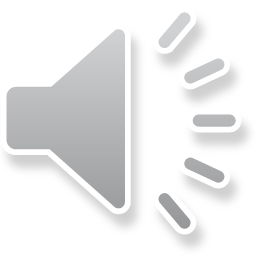 «Сравни»
Задание: сравни количество мороженого и конфет,  вставь нужный знак.
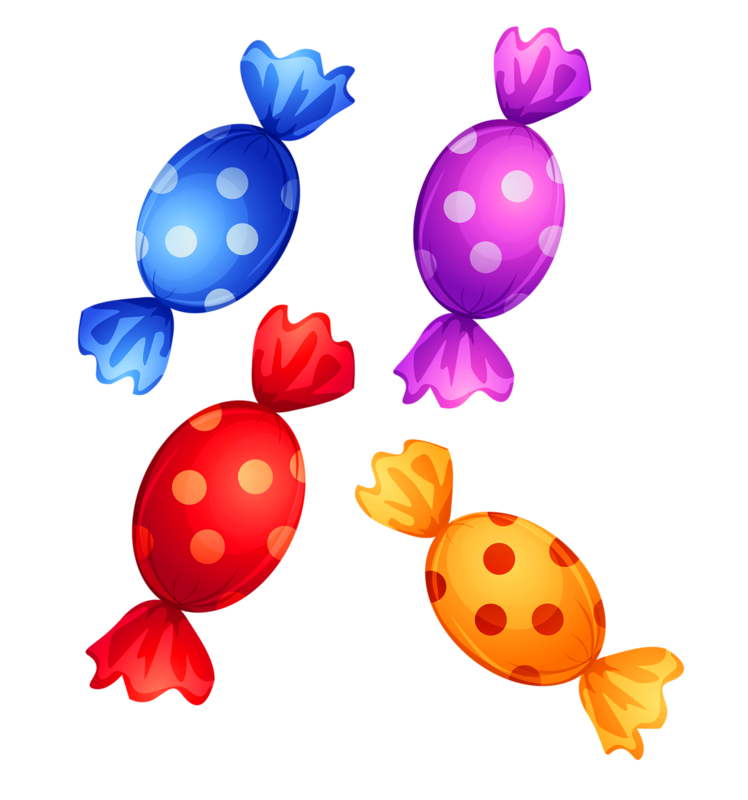 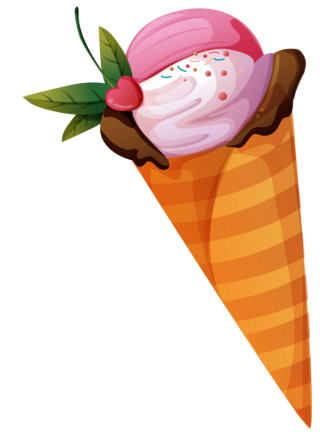 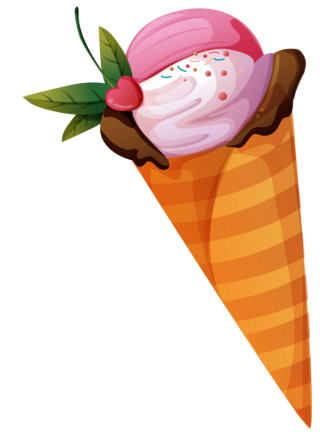 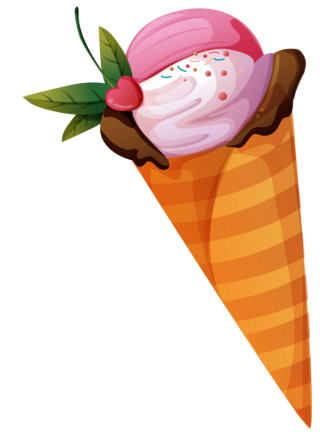 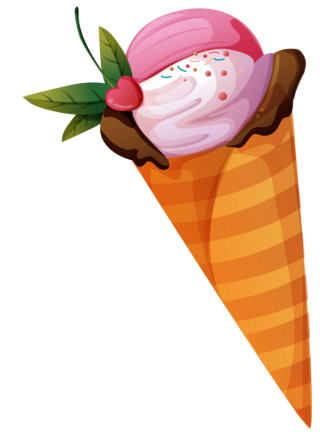 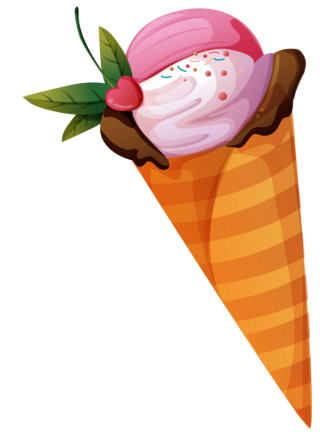 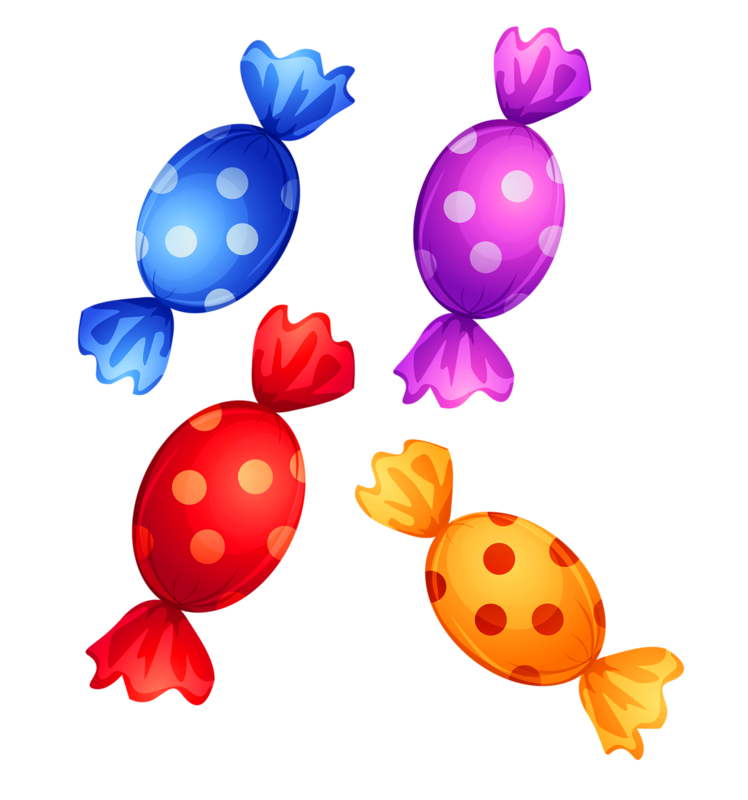 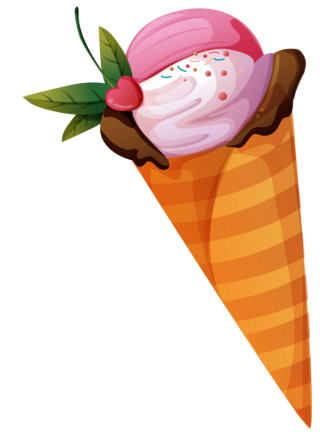 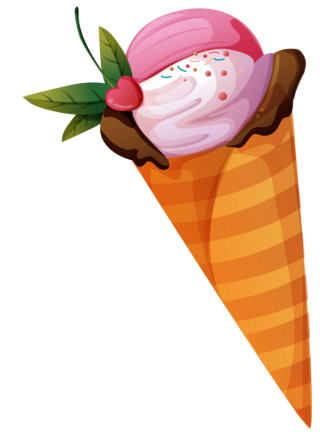 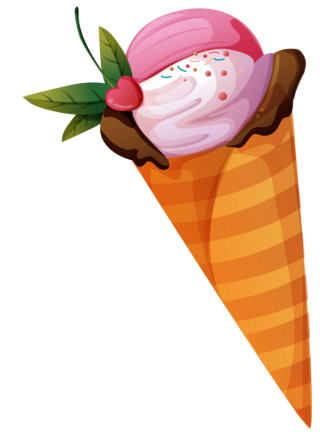 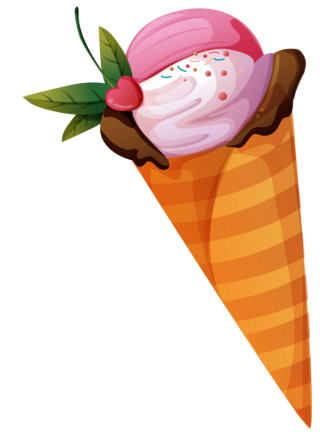 >
<
=
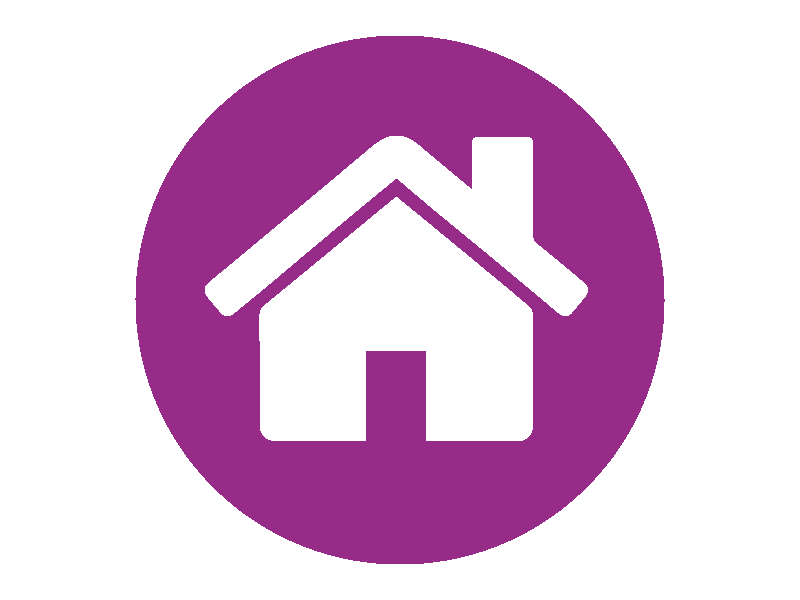 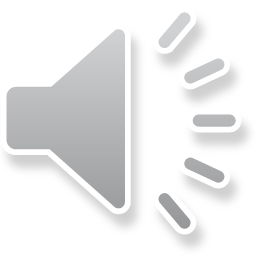 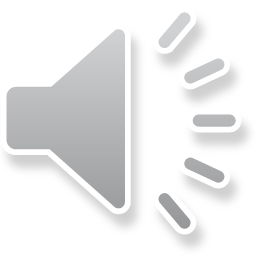 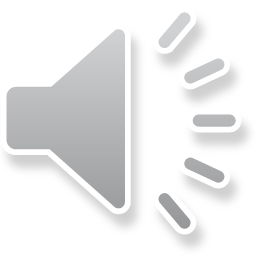 «Сравни»
Задание: сравни количество противогазов и спичек, вставь нужный знак.
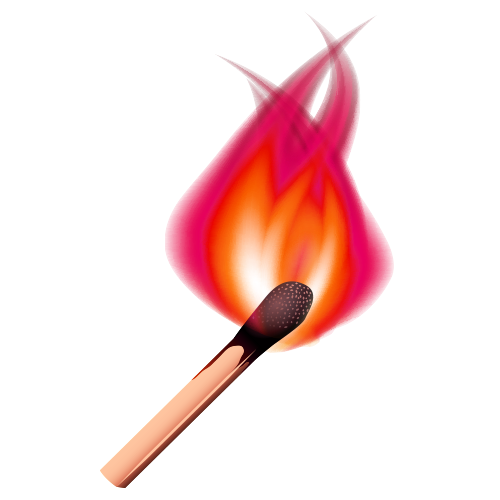 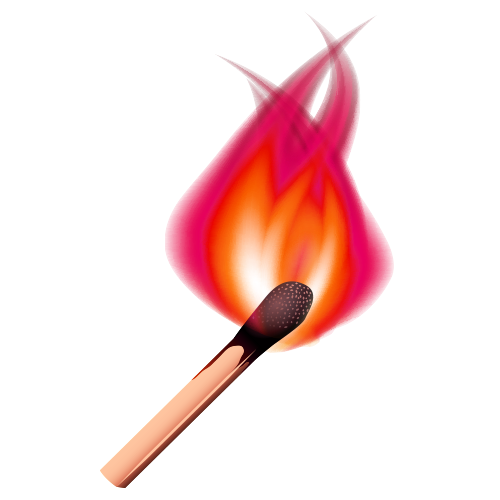 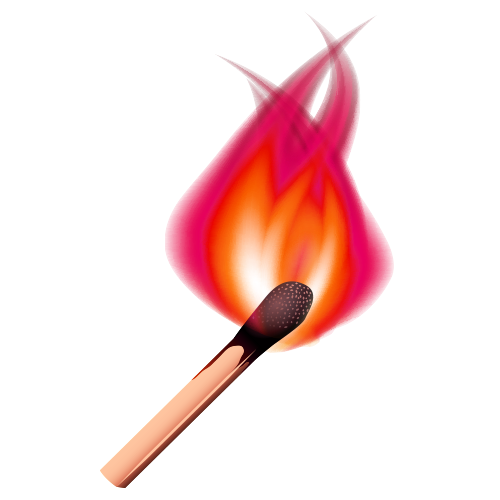 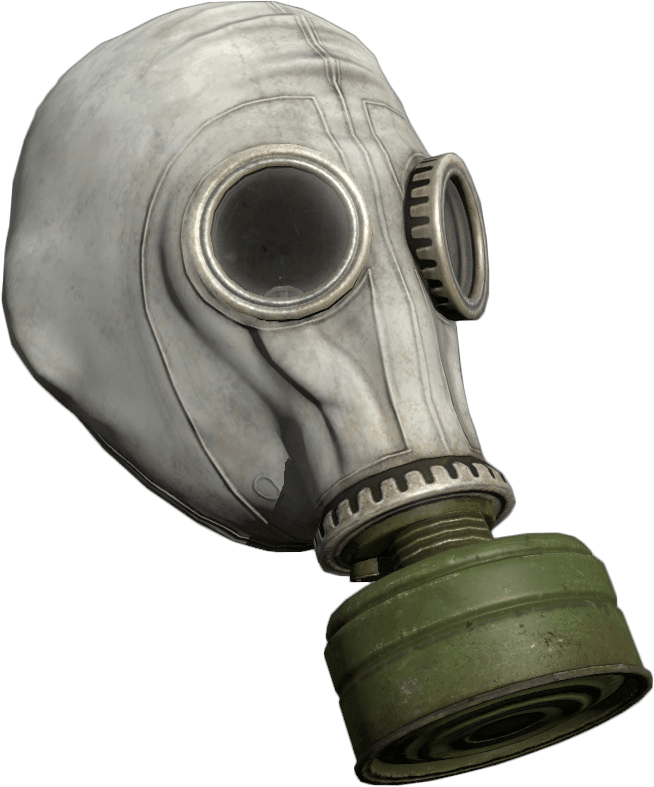 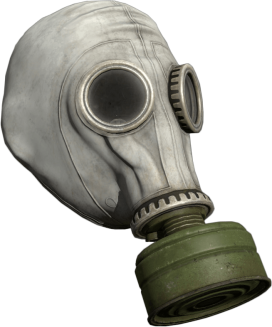 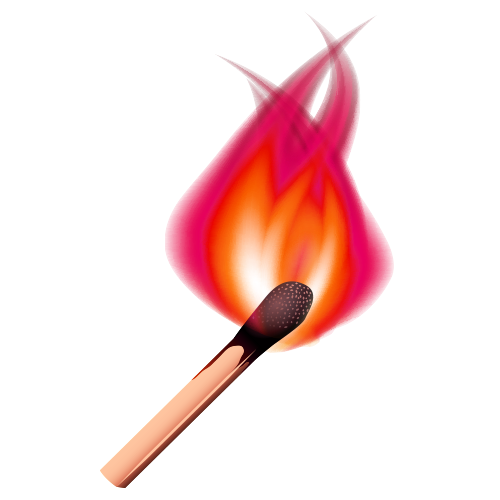 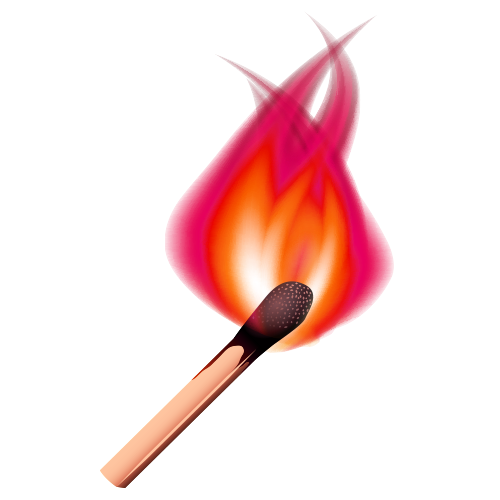 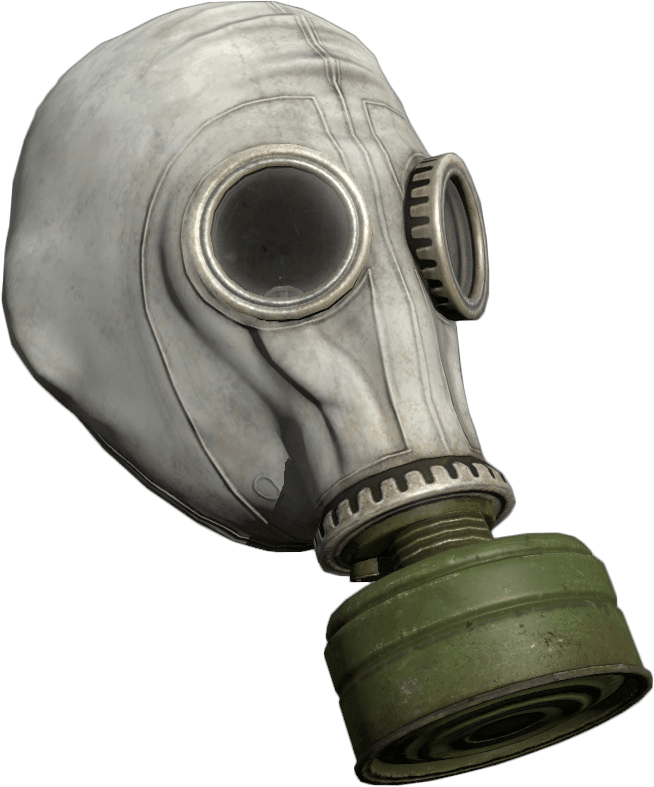 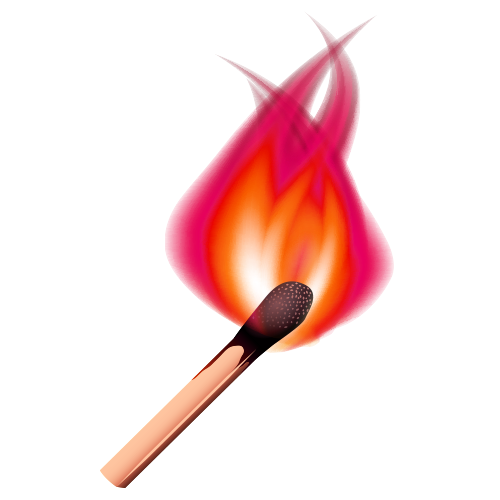 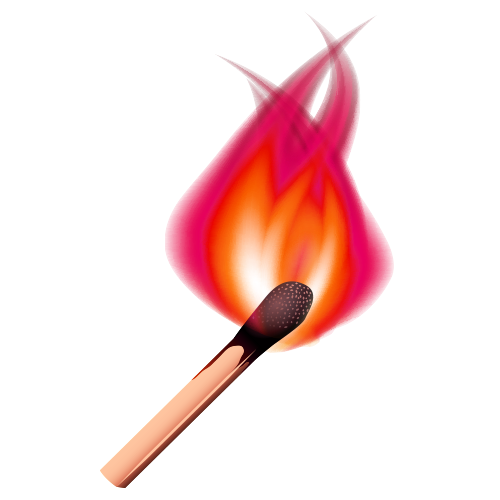 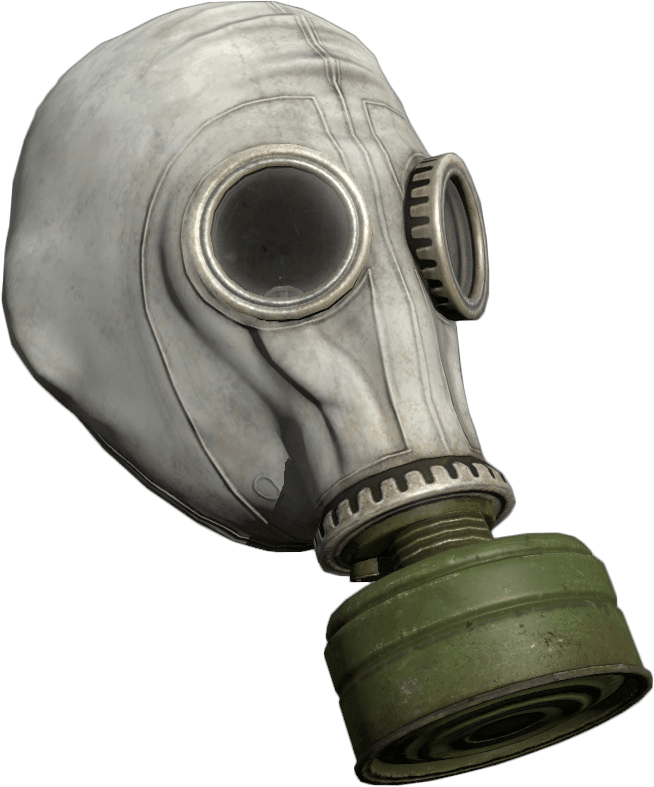 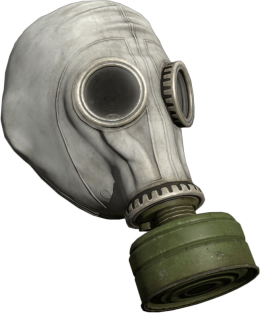 >
=
<
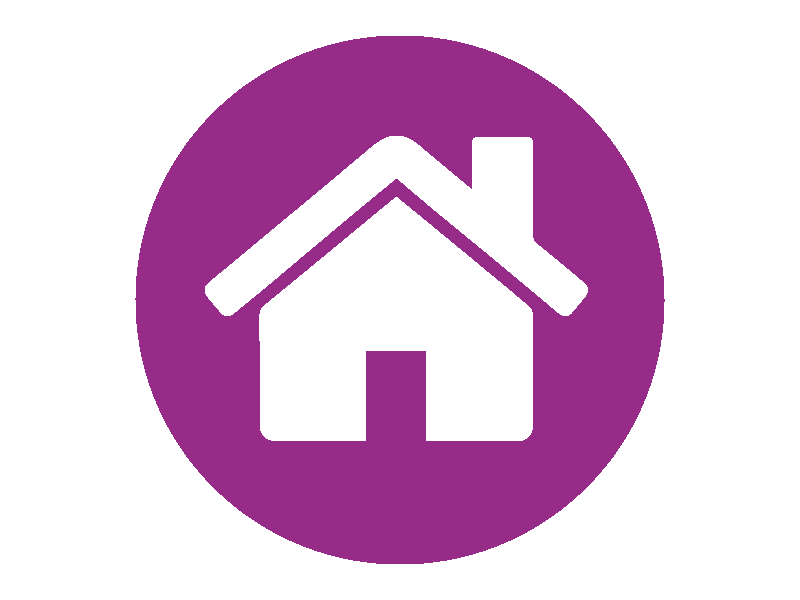 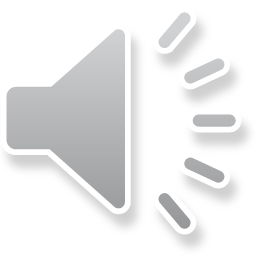 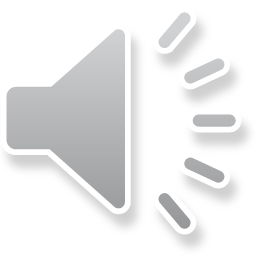 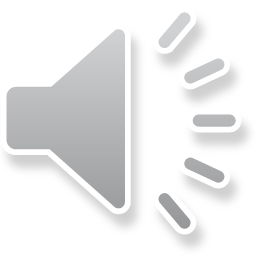 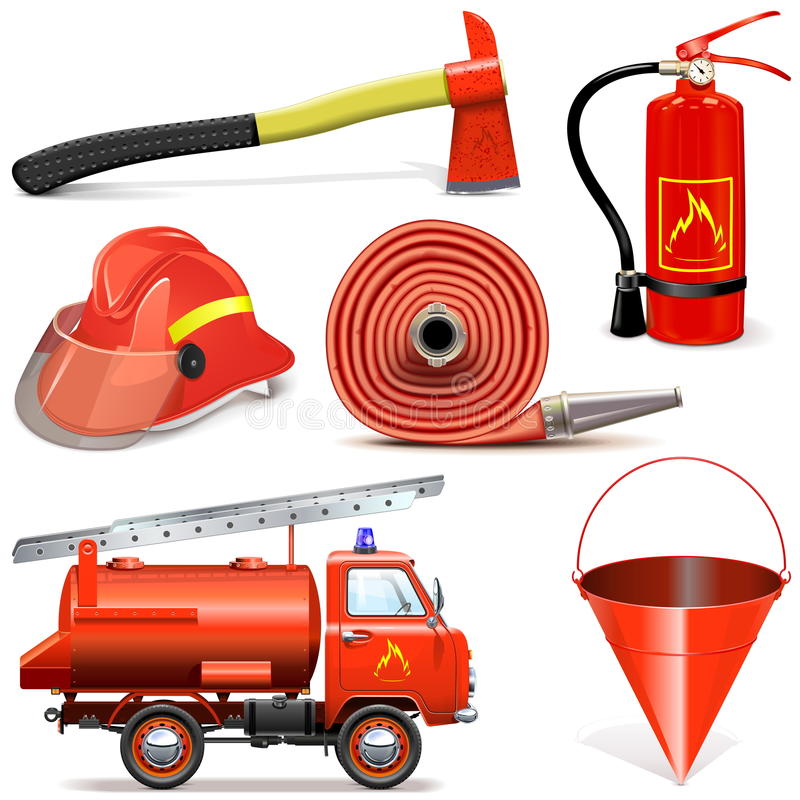 «Найди цифру»
Задание: посчитай, сколько предметов для тушения пожара
 изображено на картинке?
3
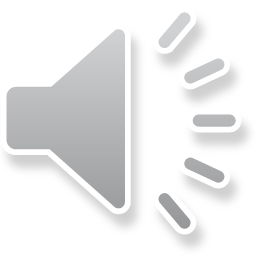 6
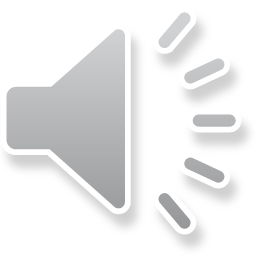 7
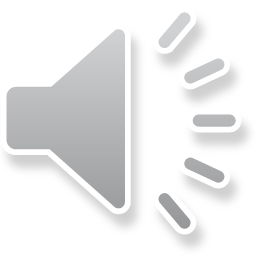 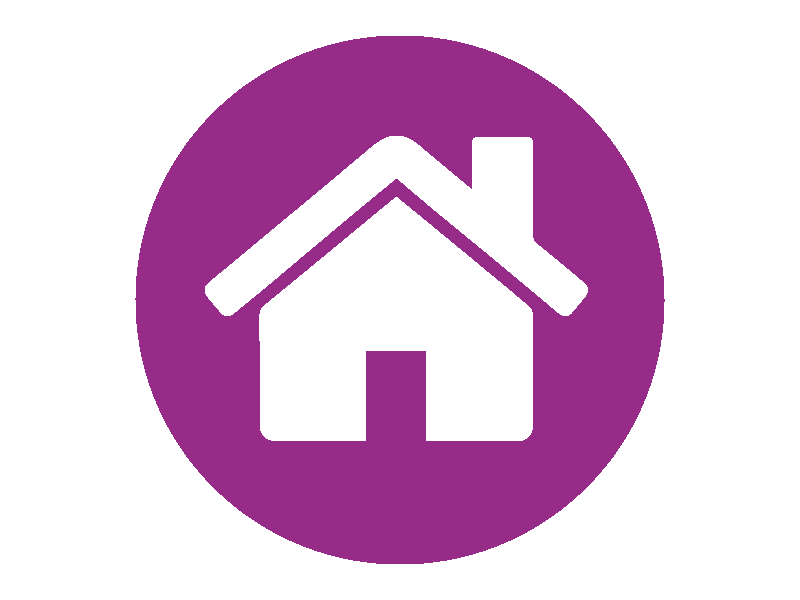 «Найди цифру»
Задание: посчитай, сколько пожарных изображено на картинке?
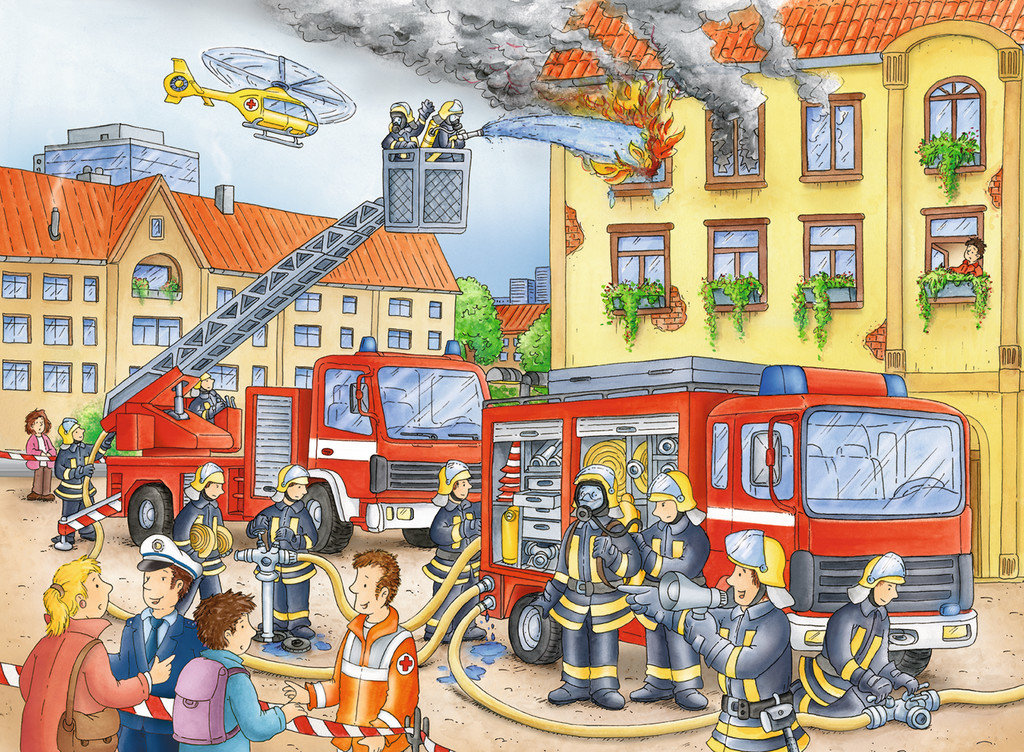 13
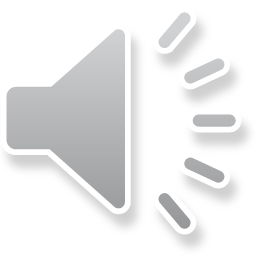 8
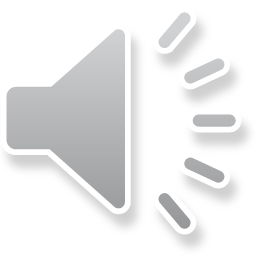 11
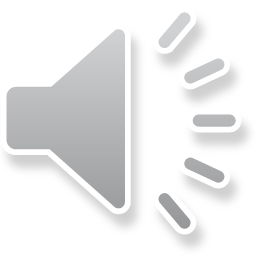 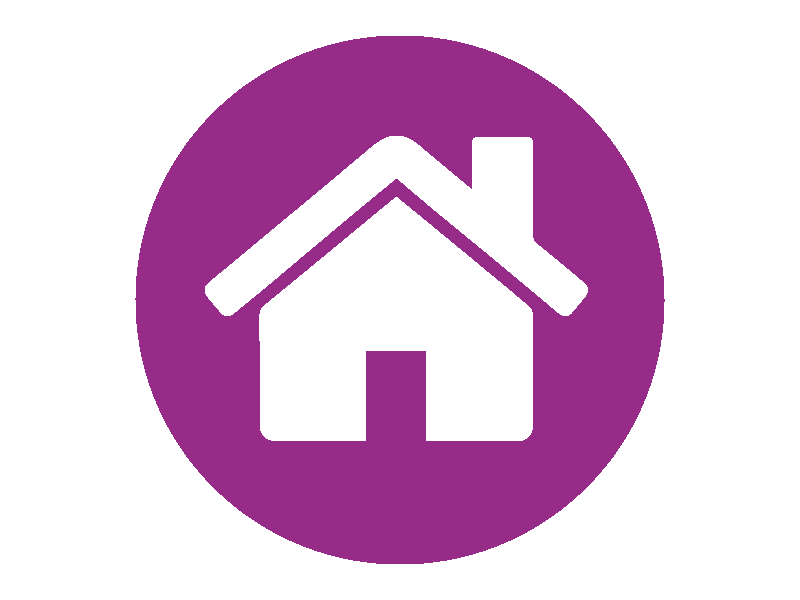 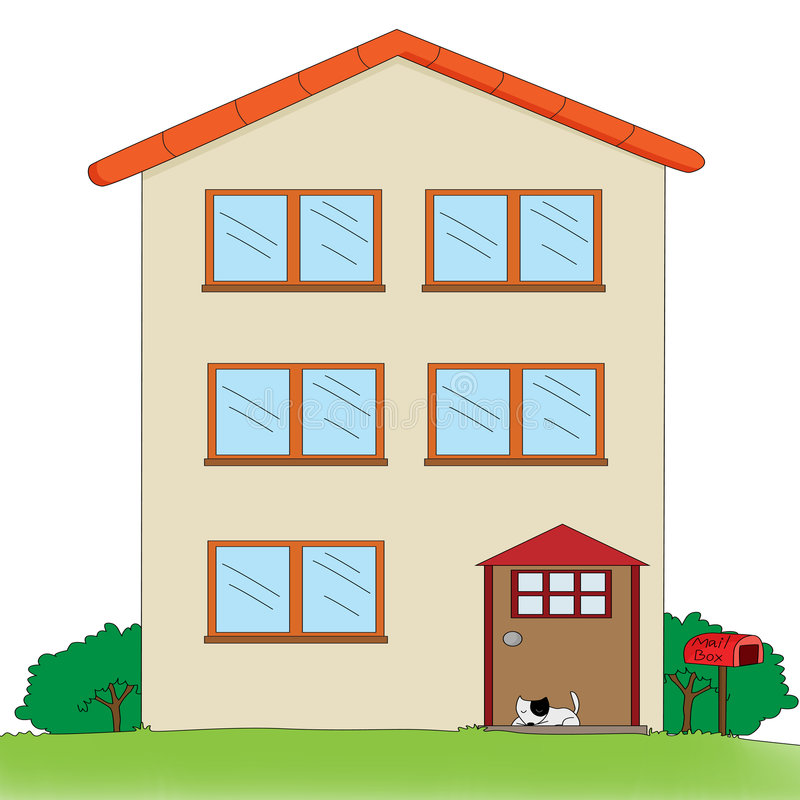 «Найди цифру»
Задание: посчитай, сколько источников пожара?
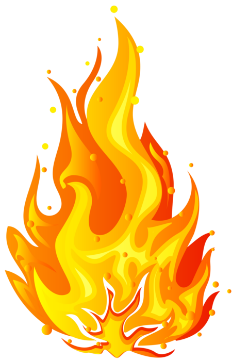 3
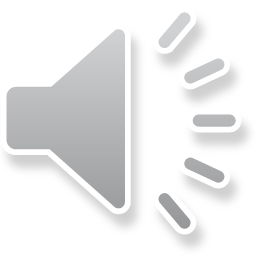 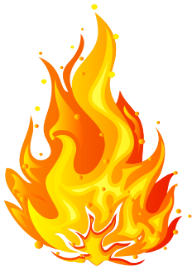 5
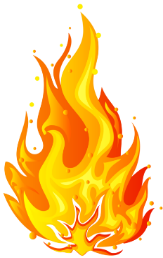 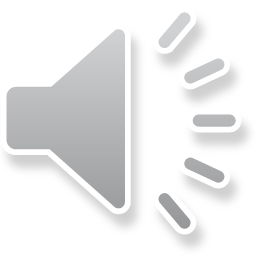 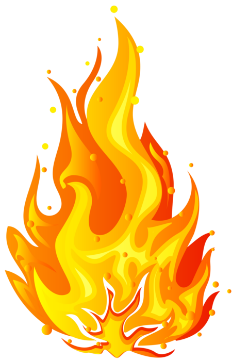 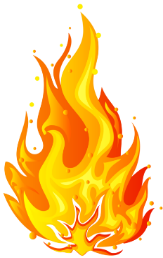 4
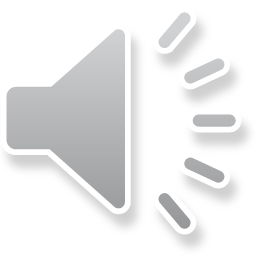 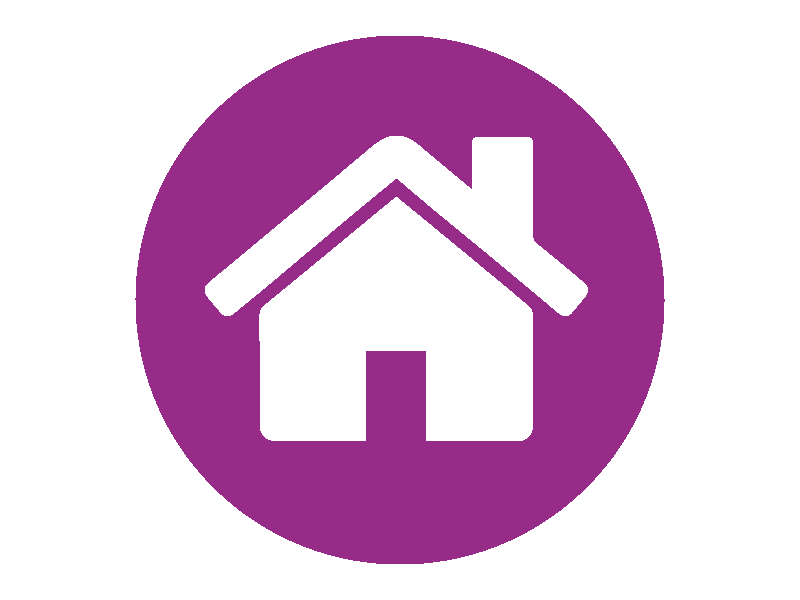 «Найди цифру»
Задание: посчитай, сколько из этих предметов НЕОБХОДИМО пожарному?
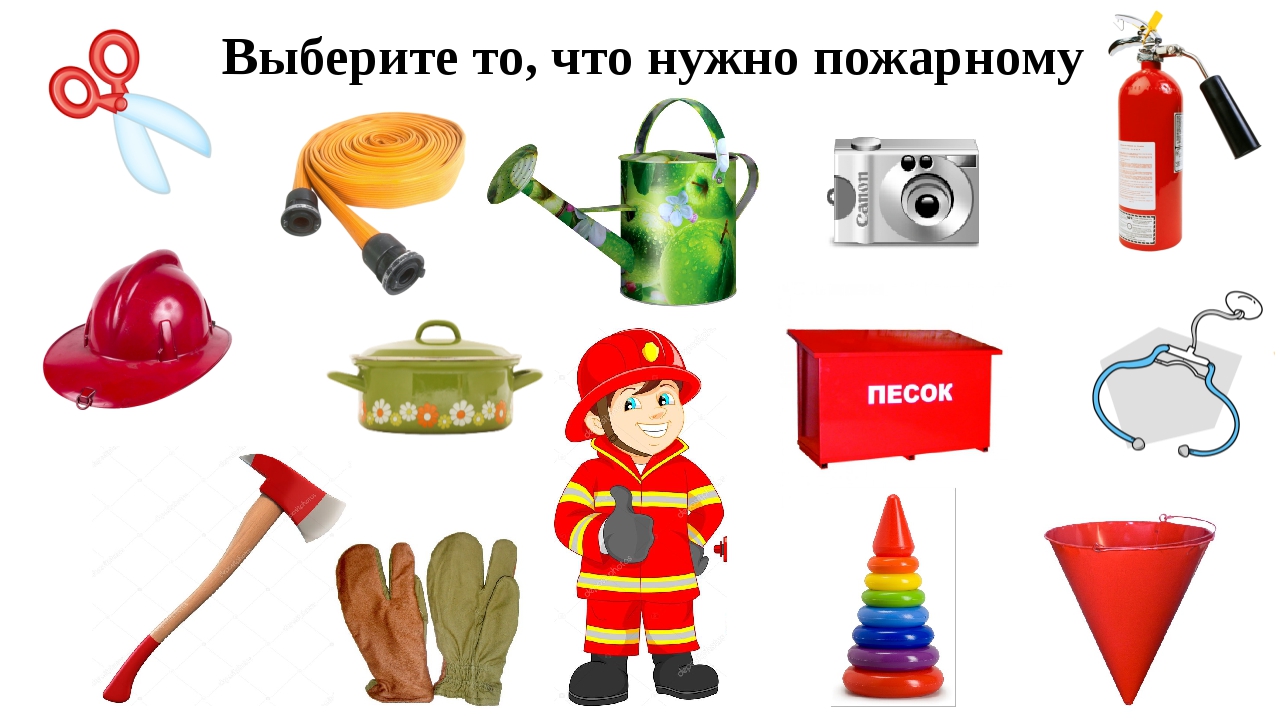 7
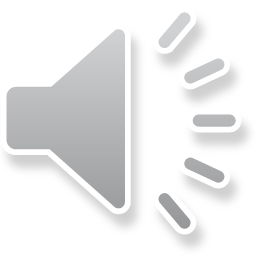 9
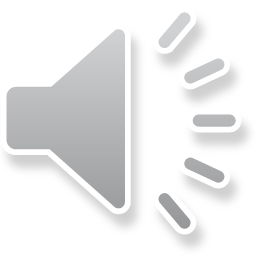 8
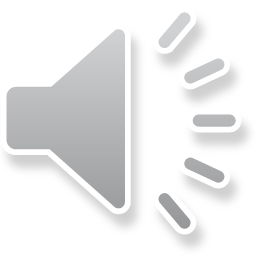 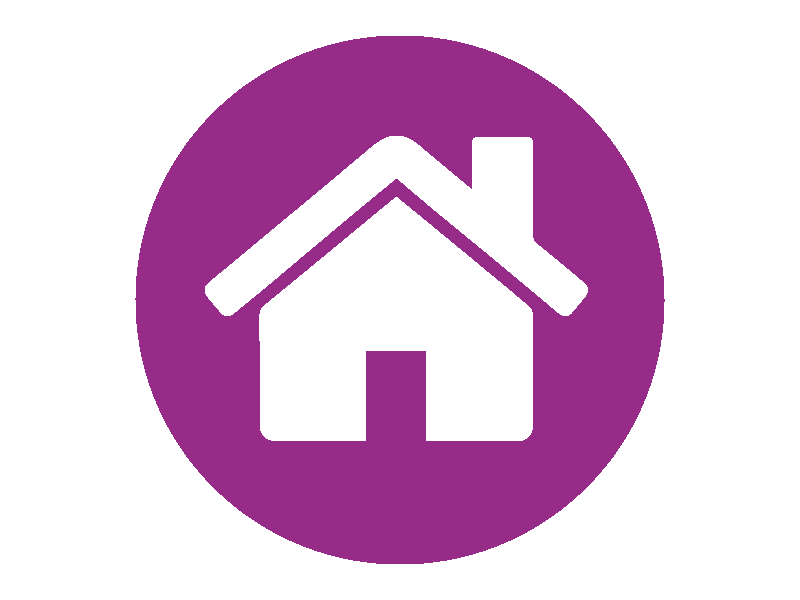 Задание:  сосчитай!
15
10
5
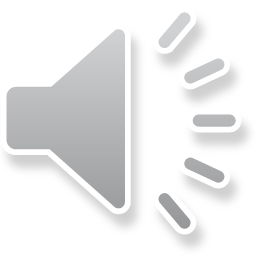 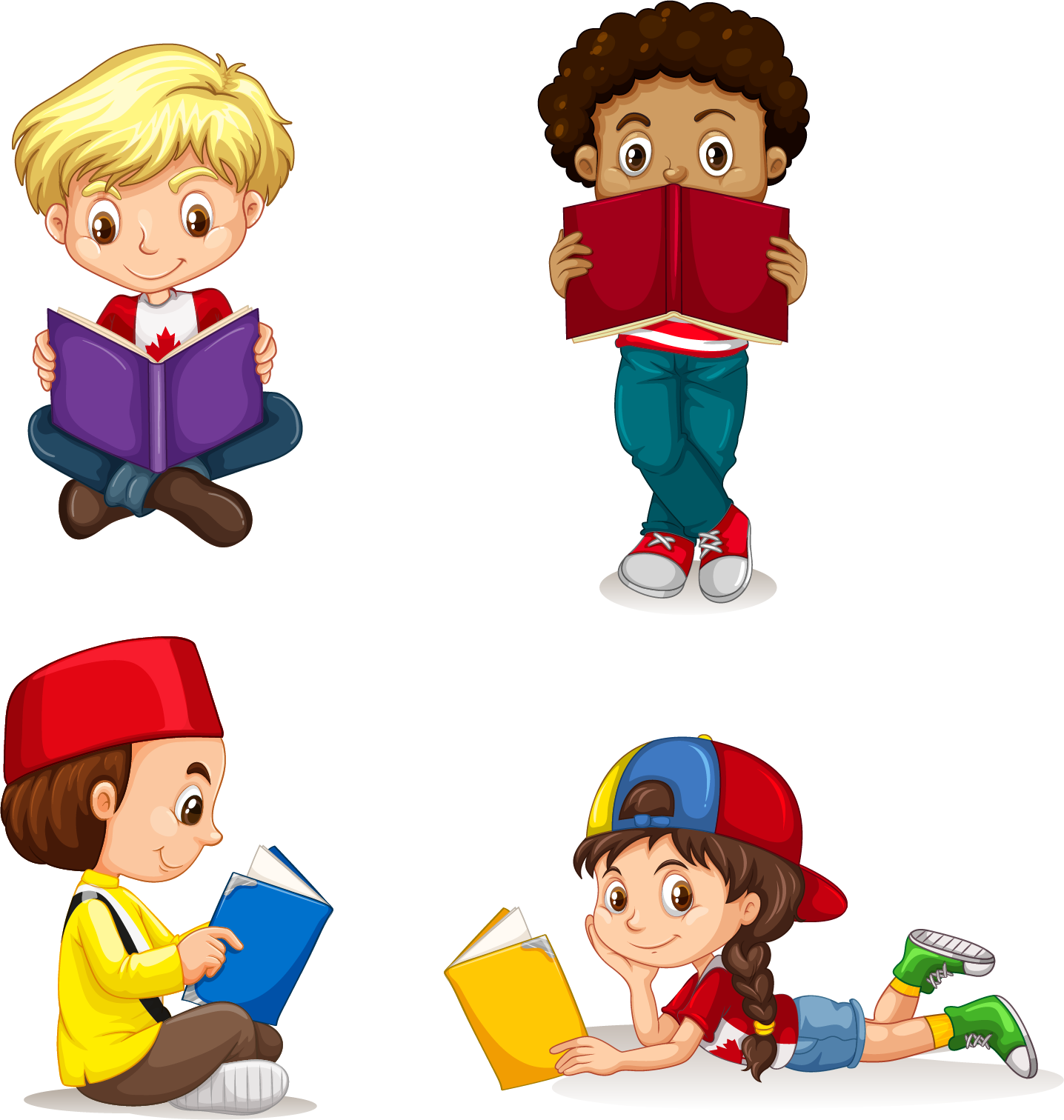 «Сосчитай и запиши»
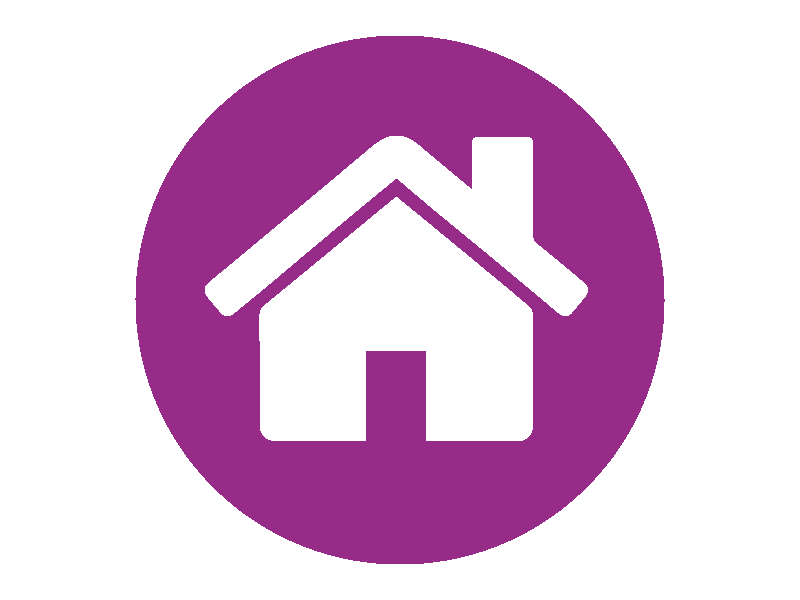 5
4
1
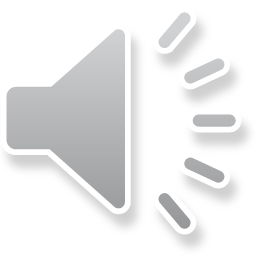 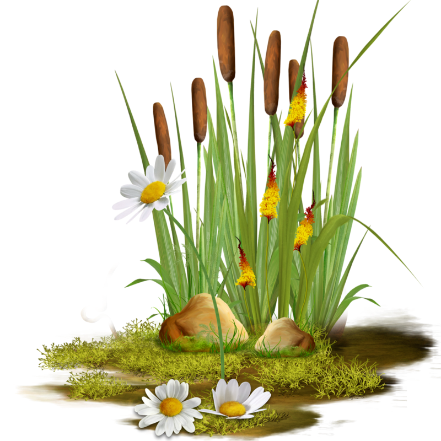 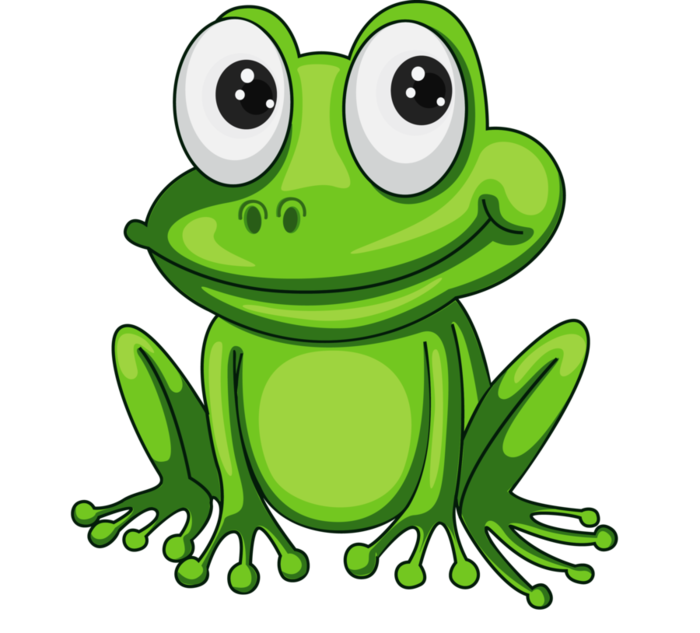 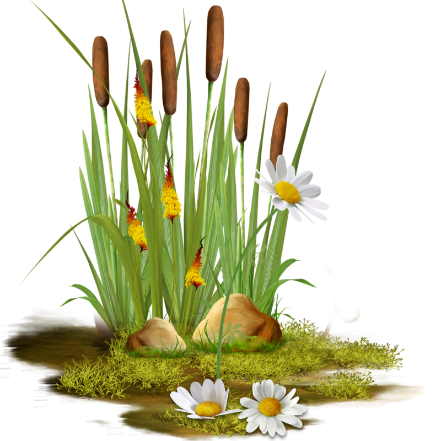 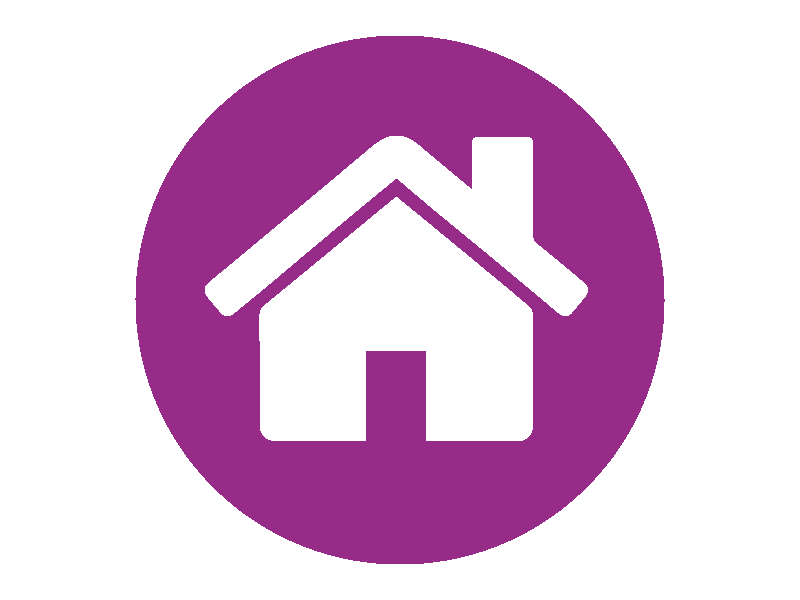 7
3
4
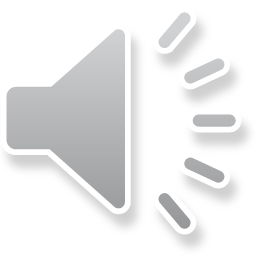 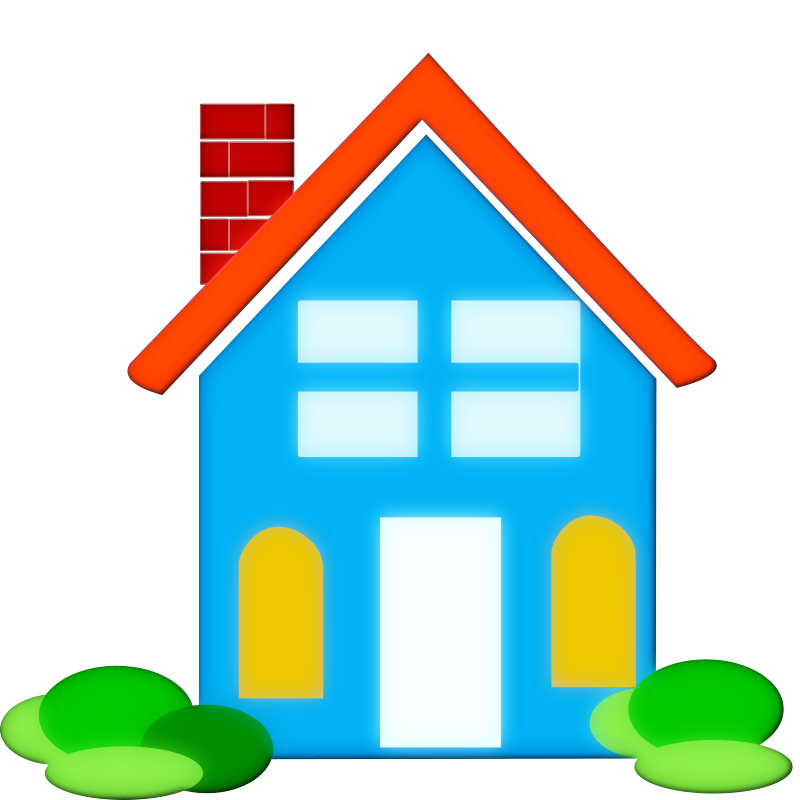 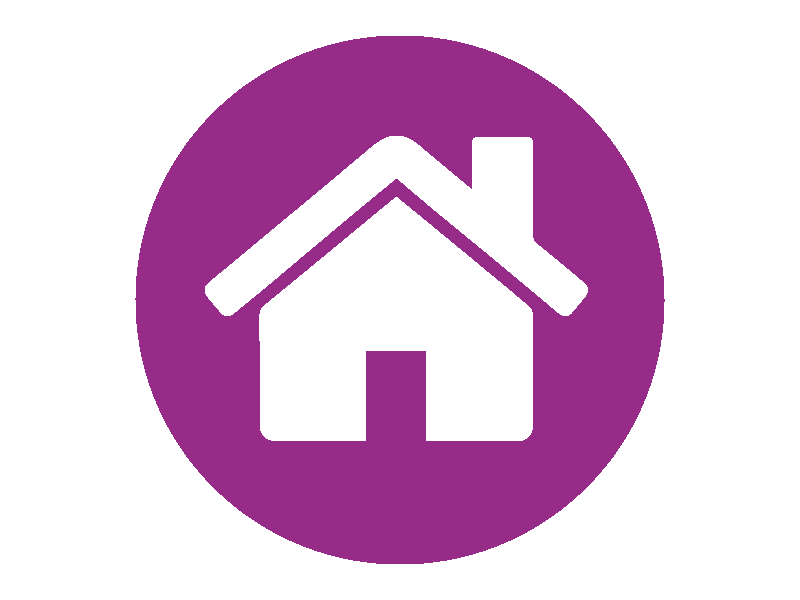 4
8
4
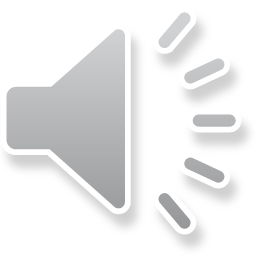 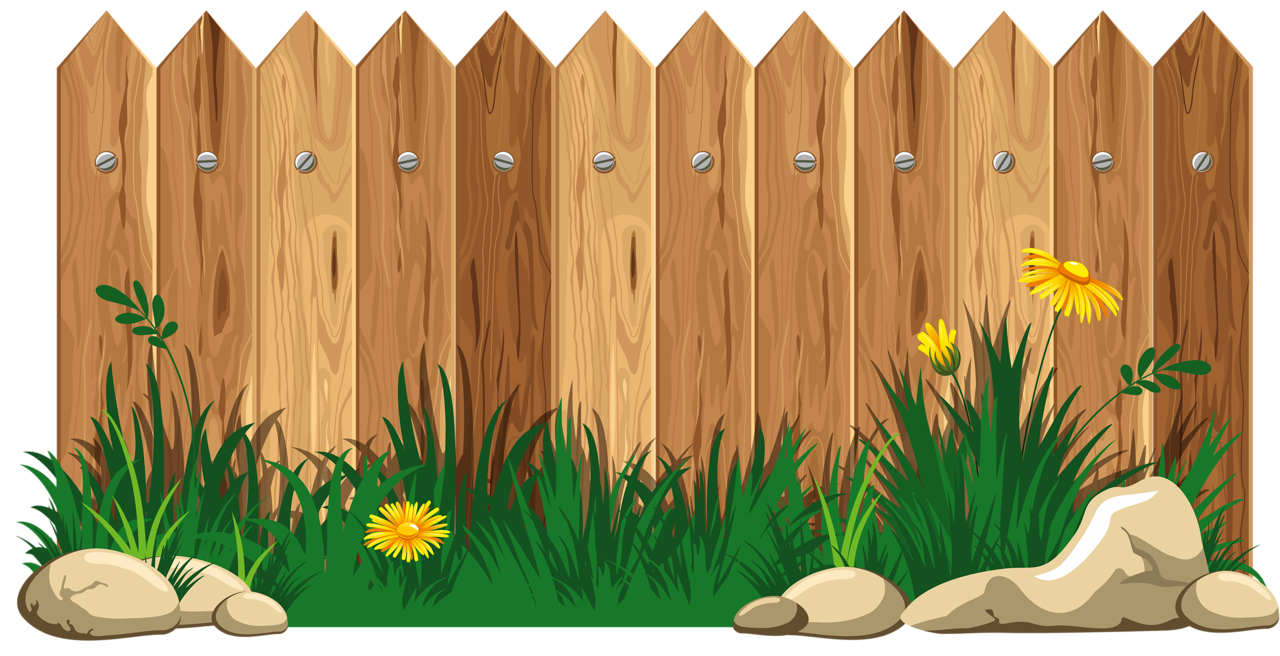 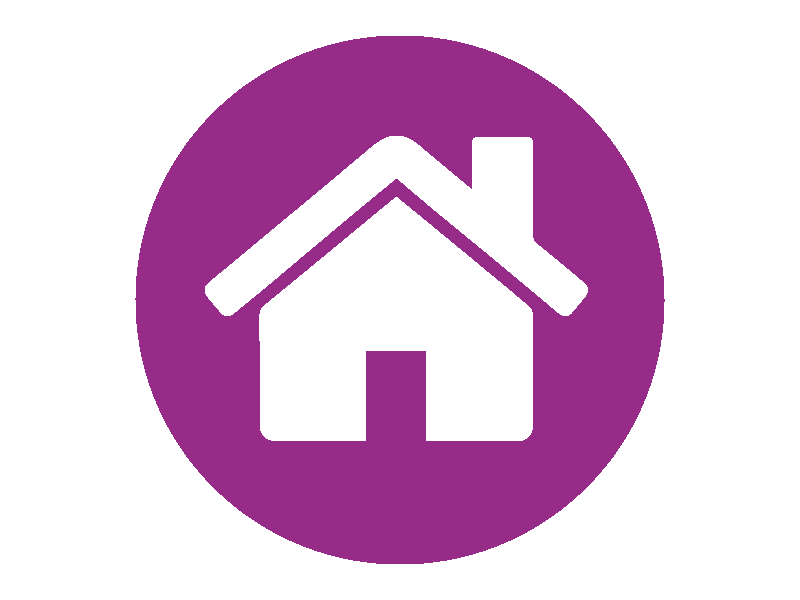 6
2
4
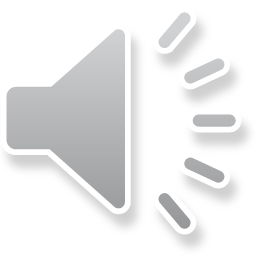 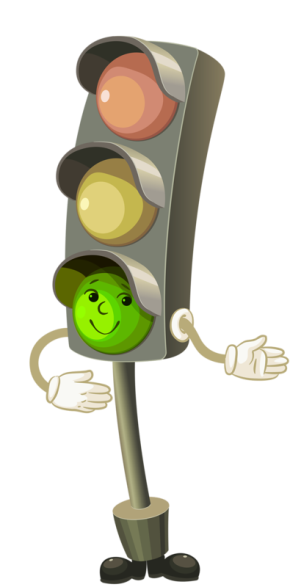 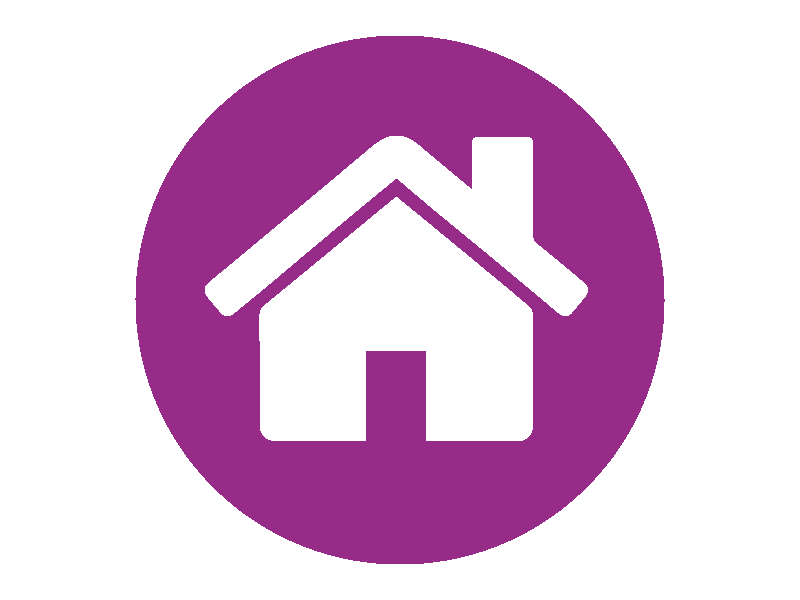 10
9
1
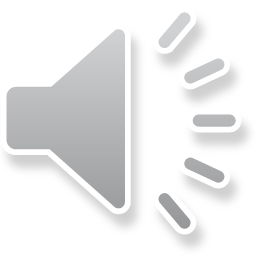 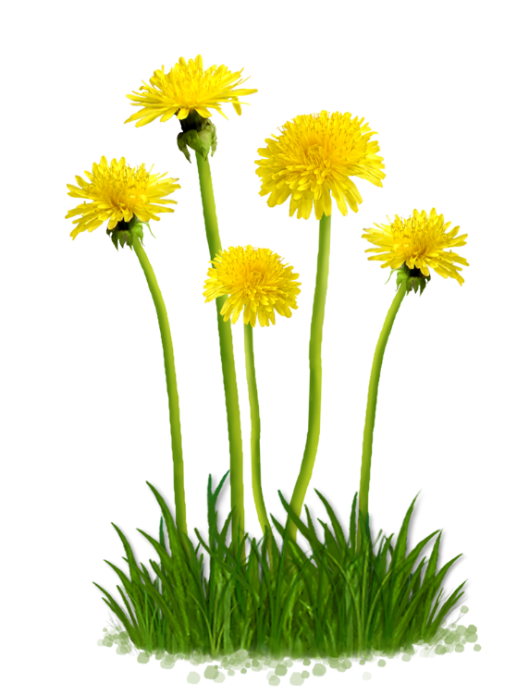 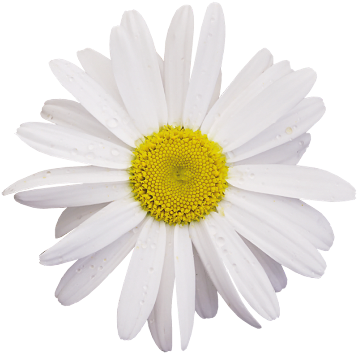 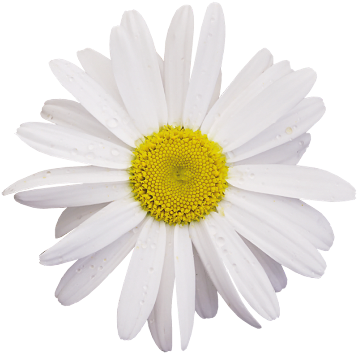 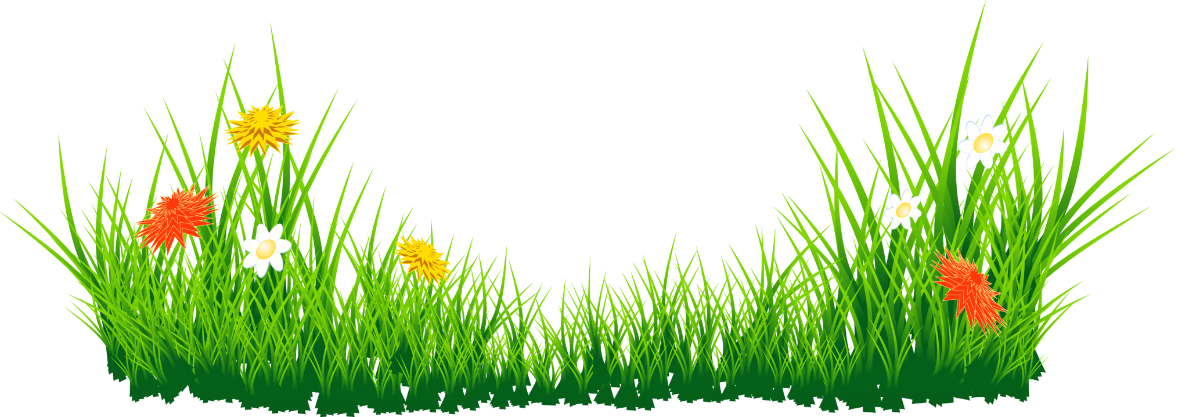 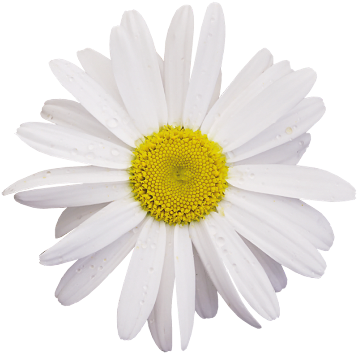 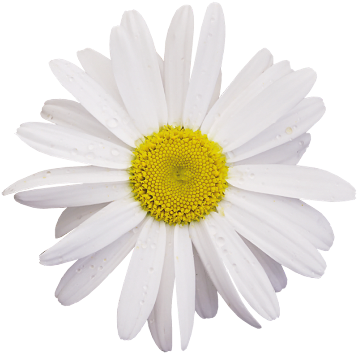 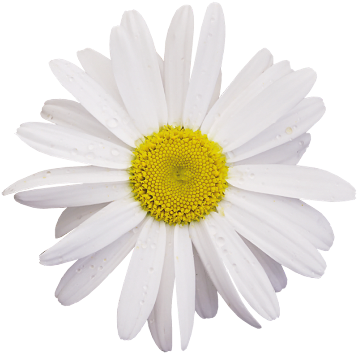 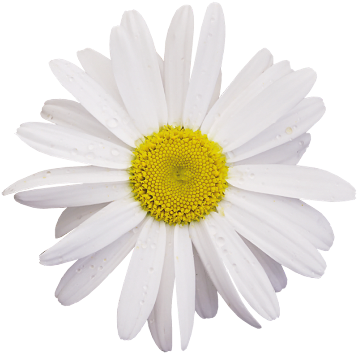 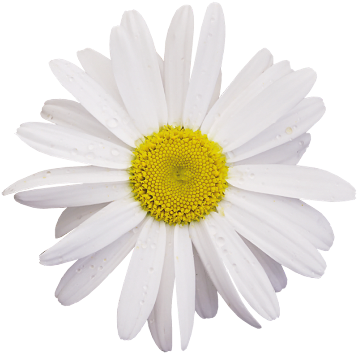 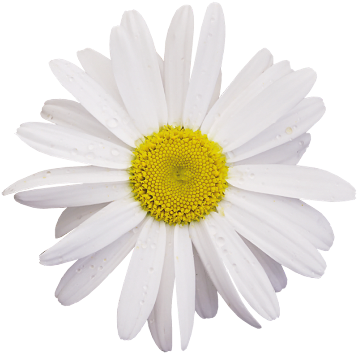 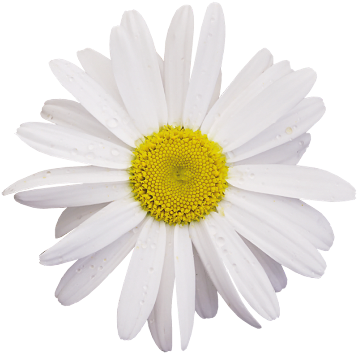 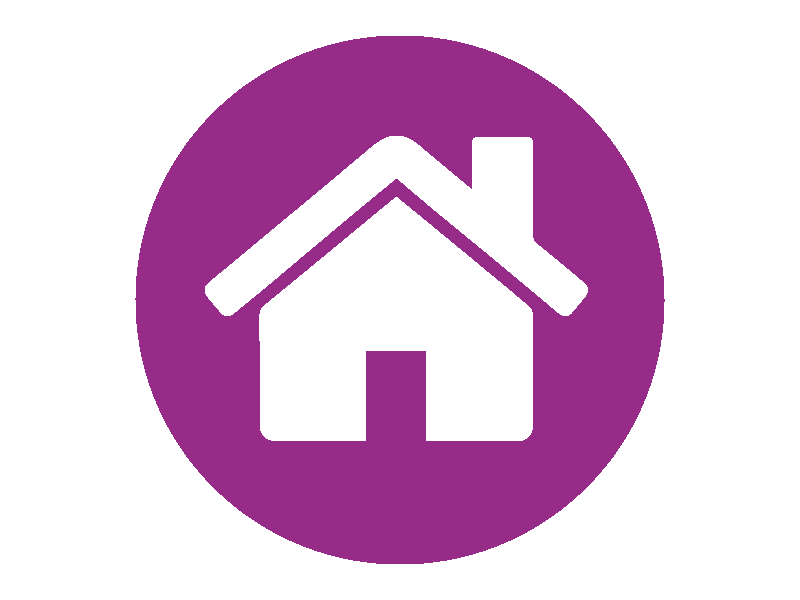 6
10
4
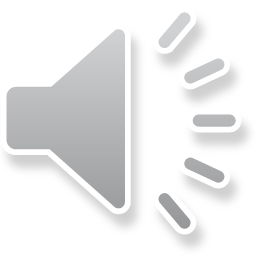 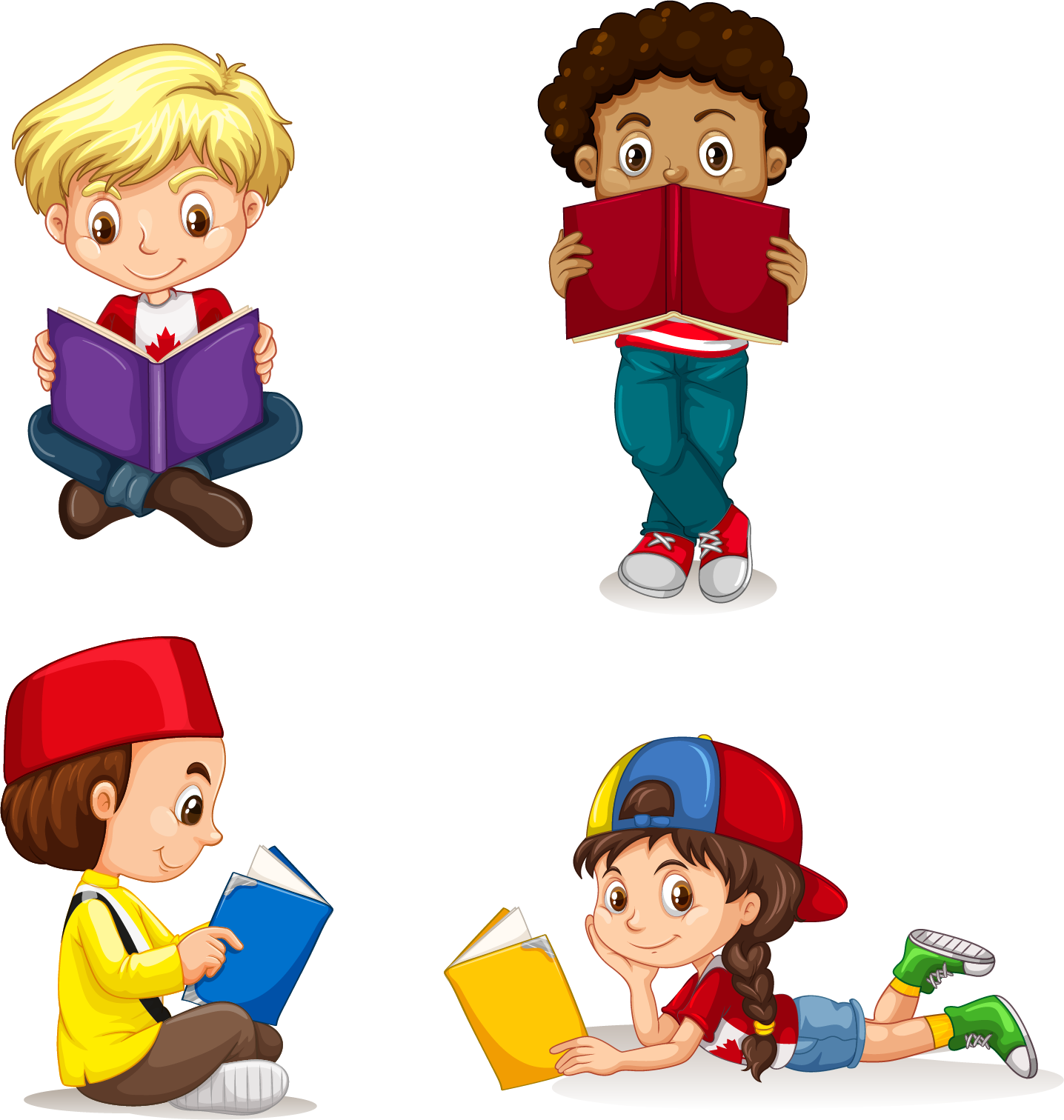 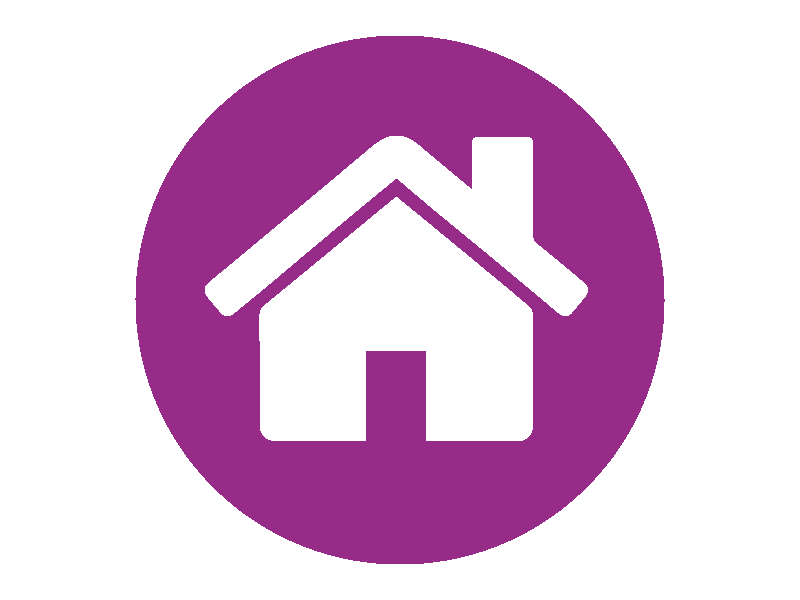 20
10
10
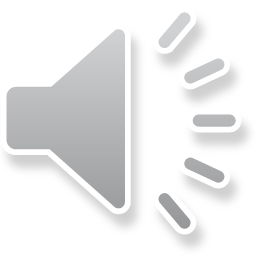 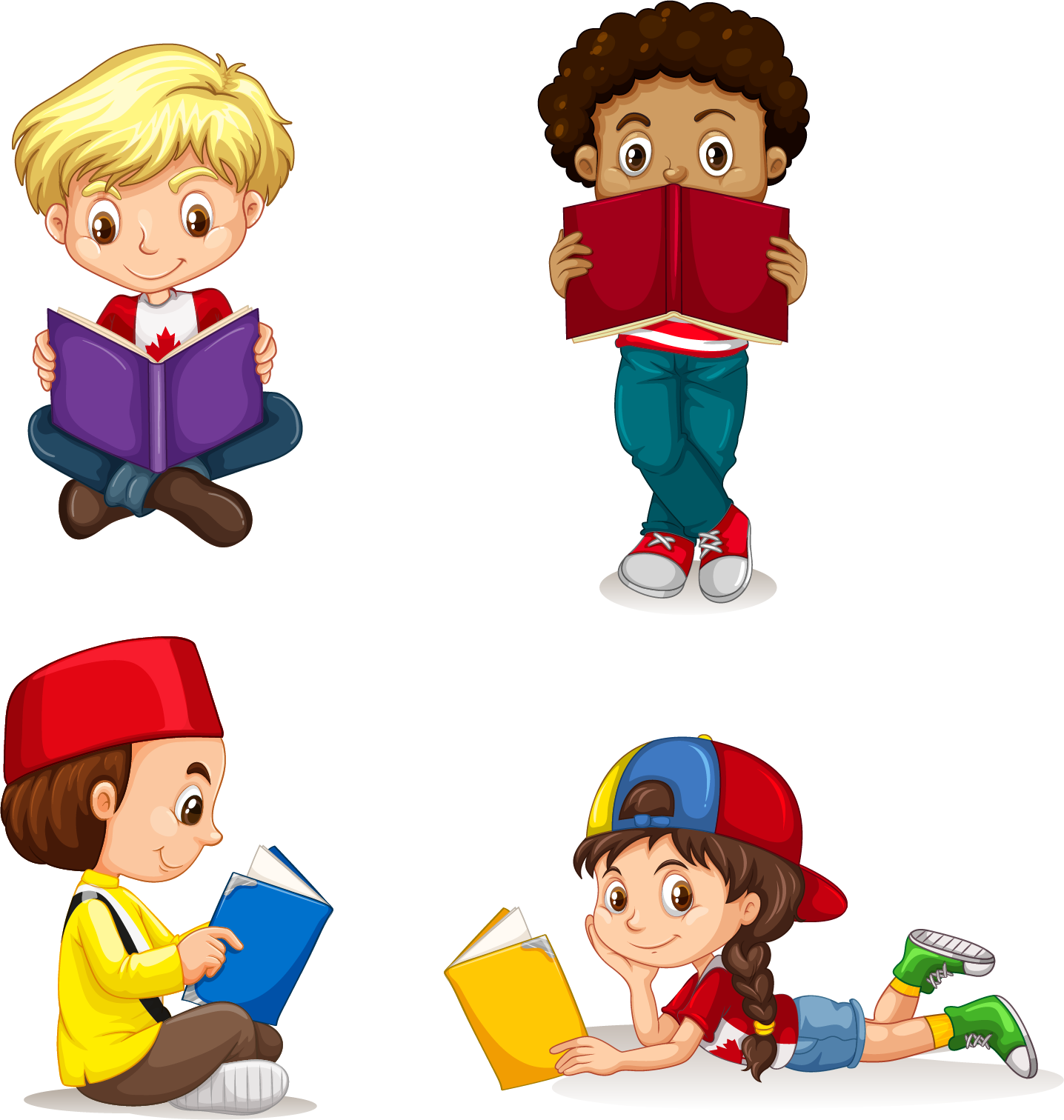 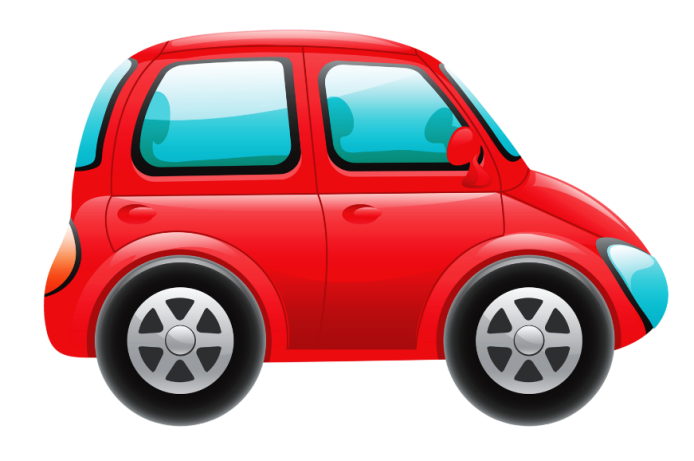 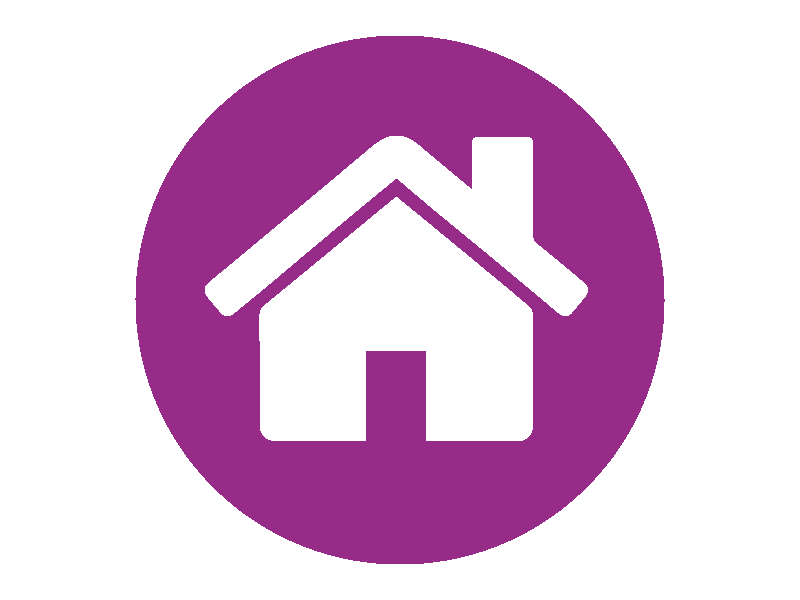 13
1
12
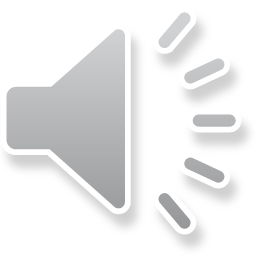 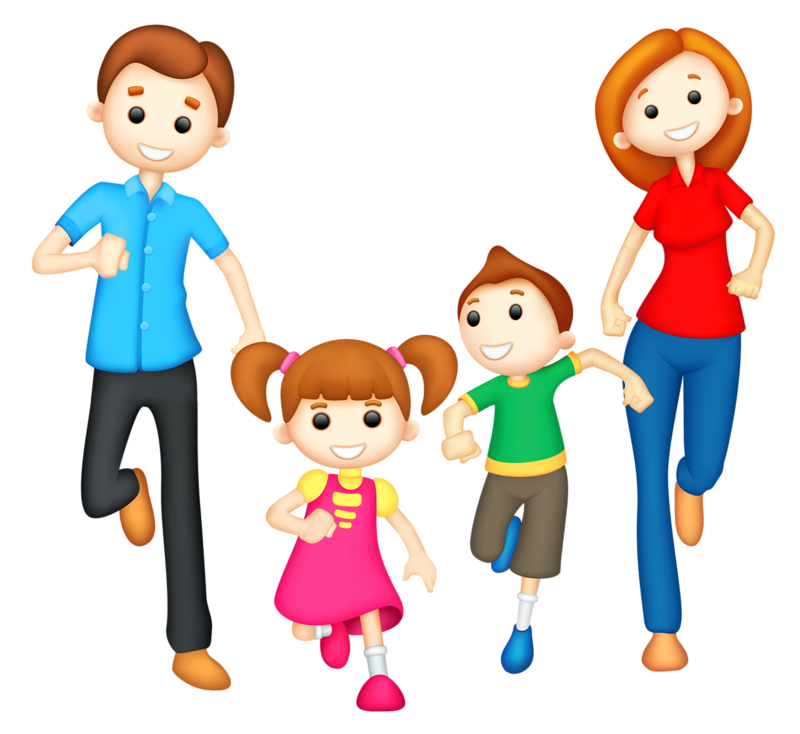 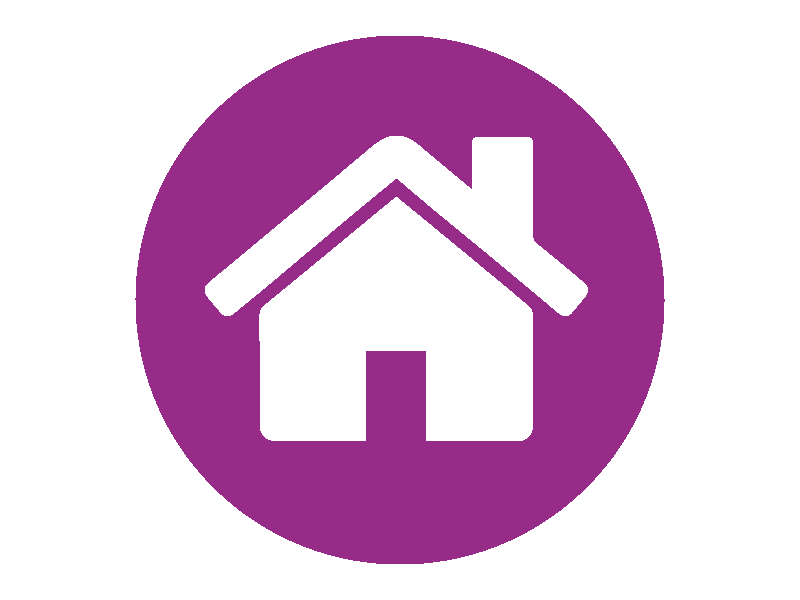 5
3
2
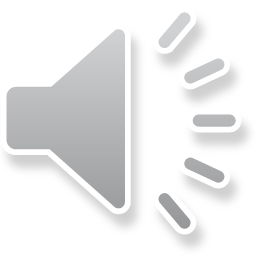 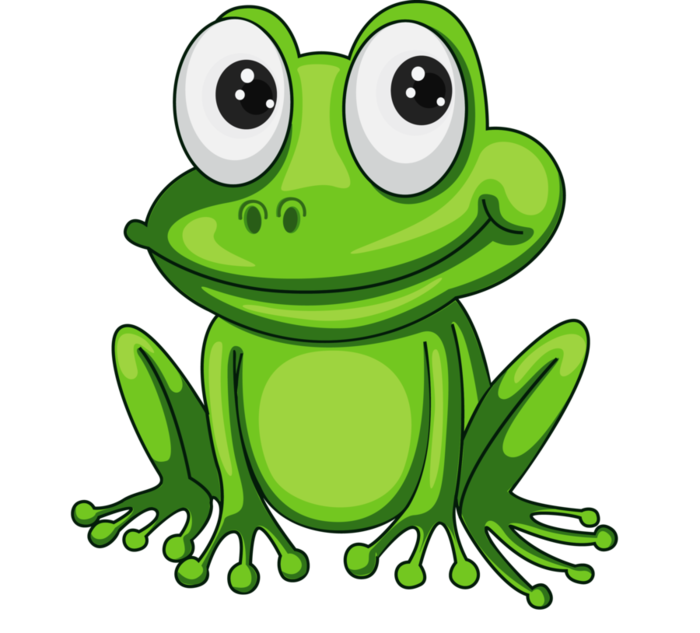 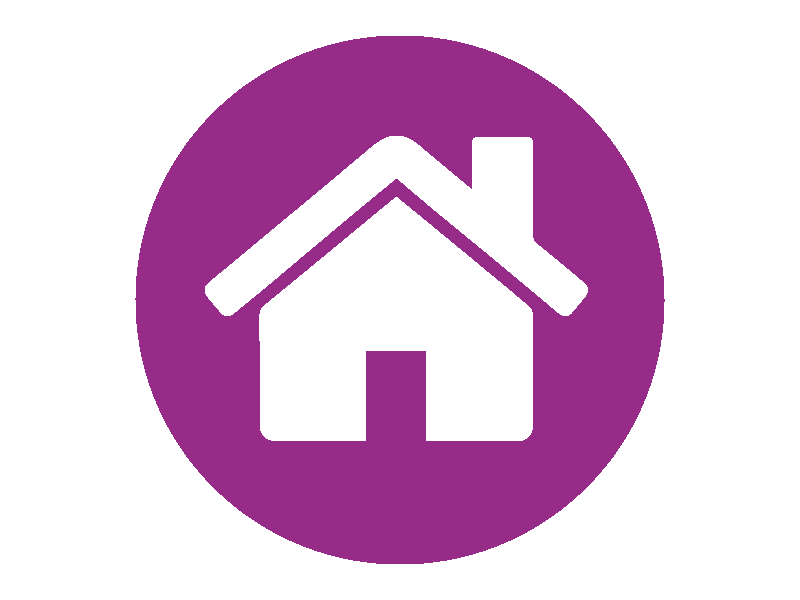 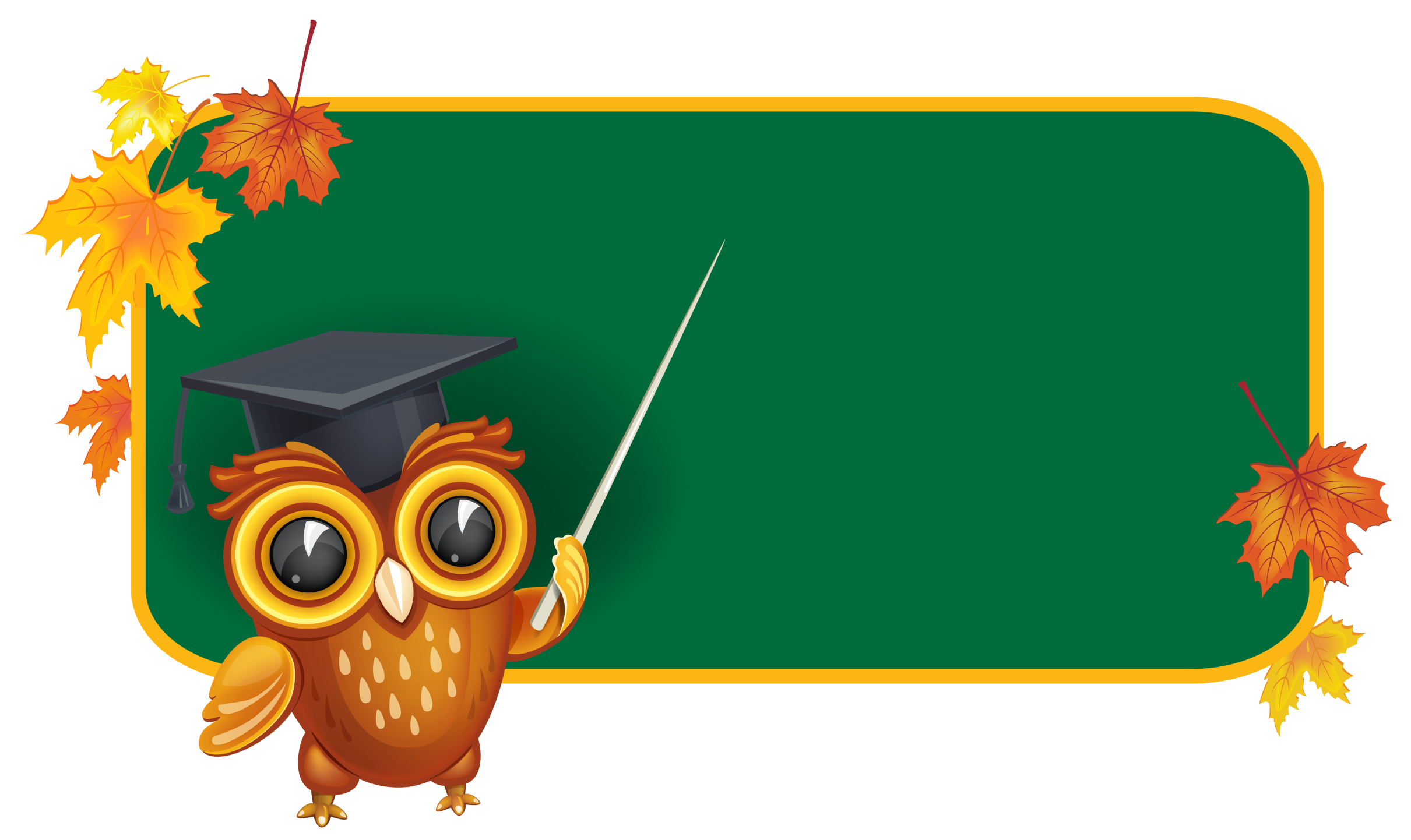 Молодцы!

Вы справились 
с заданиями!
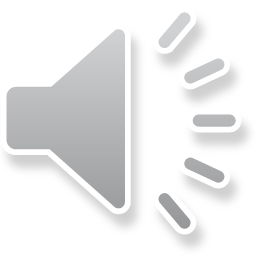